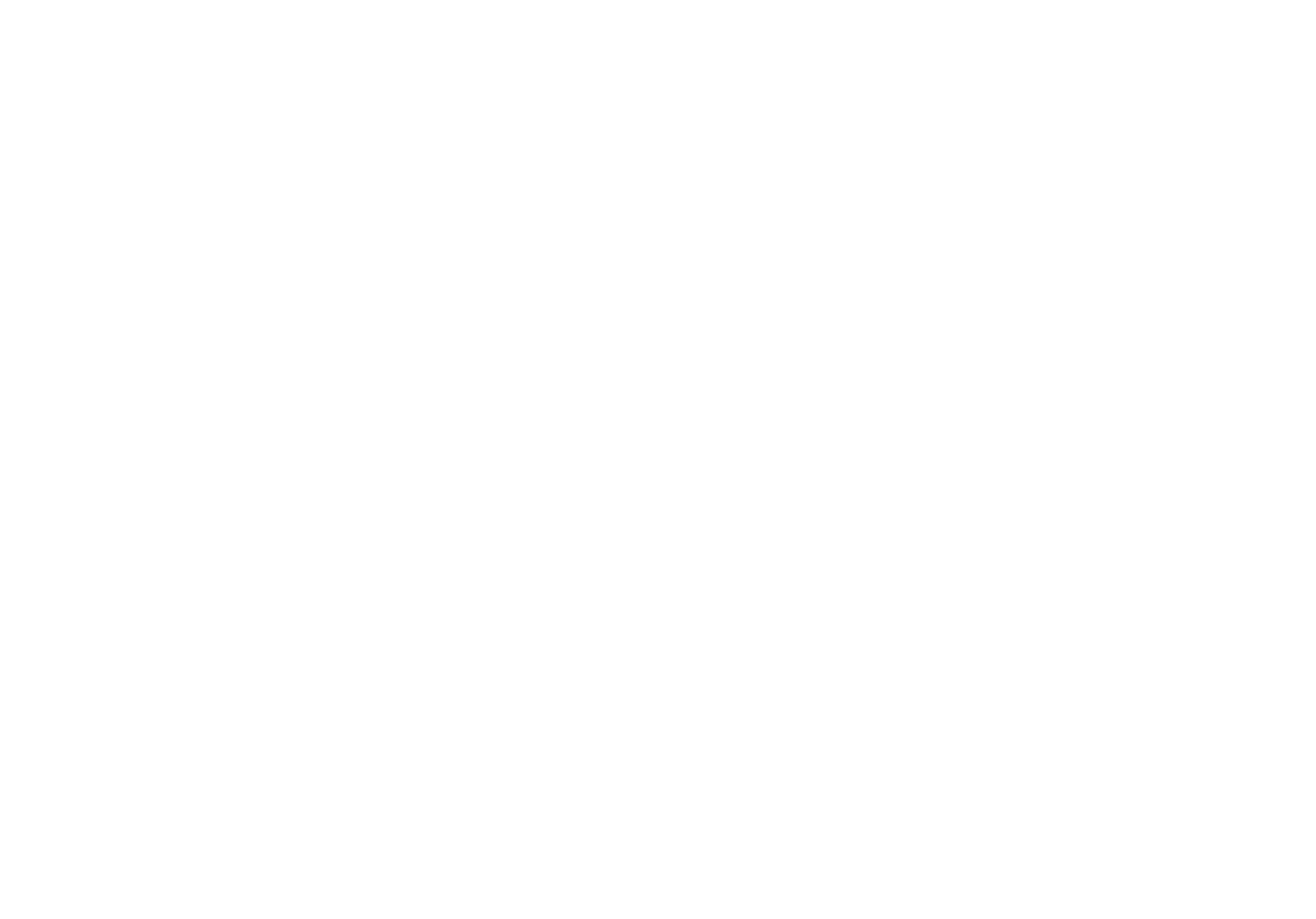 UX/ UI Patterns
Ihr seid gerade dabei eure Landing Page oder digitalen Prototypen zu gestalten?
Dann seid ihr hier genau richtig.

Hier lernt ihr was UX und UI Design ist und warum es wichtig ist.
Außerdem findet ihr viele Beispiele wie man das Design ansprechend umsetzt und welche Elemente nicht fehlen dürfen.

Falls ihr Hilfe benötigt, wendet euch an das HIKE-Team, ansonsten gutes Gelingen 
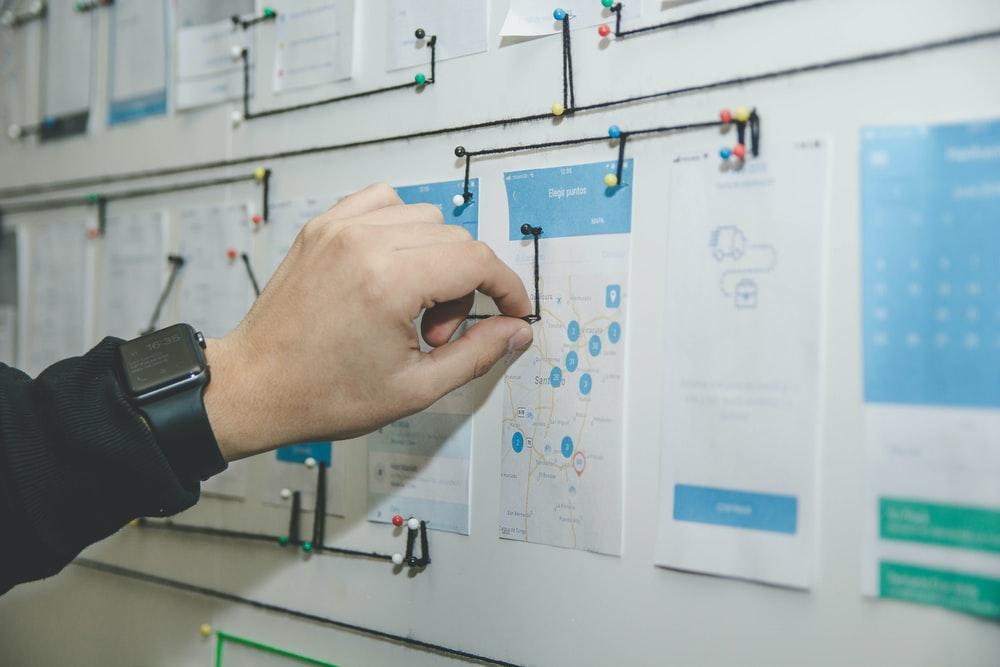 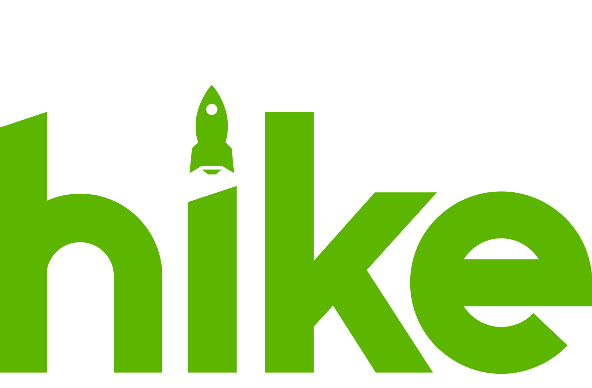 Innovation ToolBox
UX bedeutet User Experience: „Nutzererlebnis“
Das UX Design hat zum Ziel, dem Nutzer ein positives Nutzungserlebnis zu bieten.
Was ist UX Design?
Neben der Nutzbarkeit ist auch das Gefühl bzw. Erlebnis welches sich vor, während und nach der Nutzung einer Anwendung einstellt relevant.
Ein gutes User Experience Design befriedigt unabhängig des verwendeten Kommunikationskanals bzw. Geräts den Nutzungskontext der Menschen.
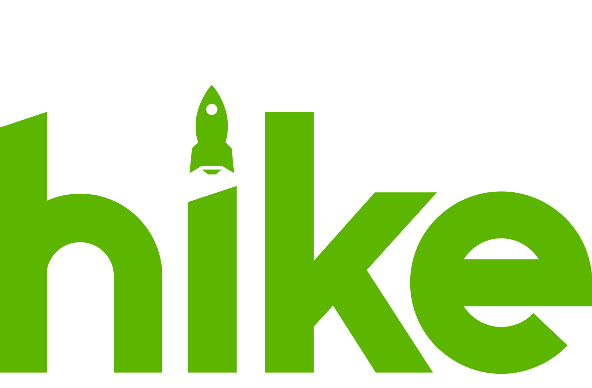 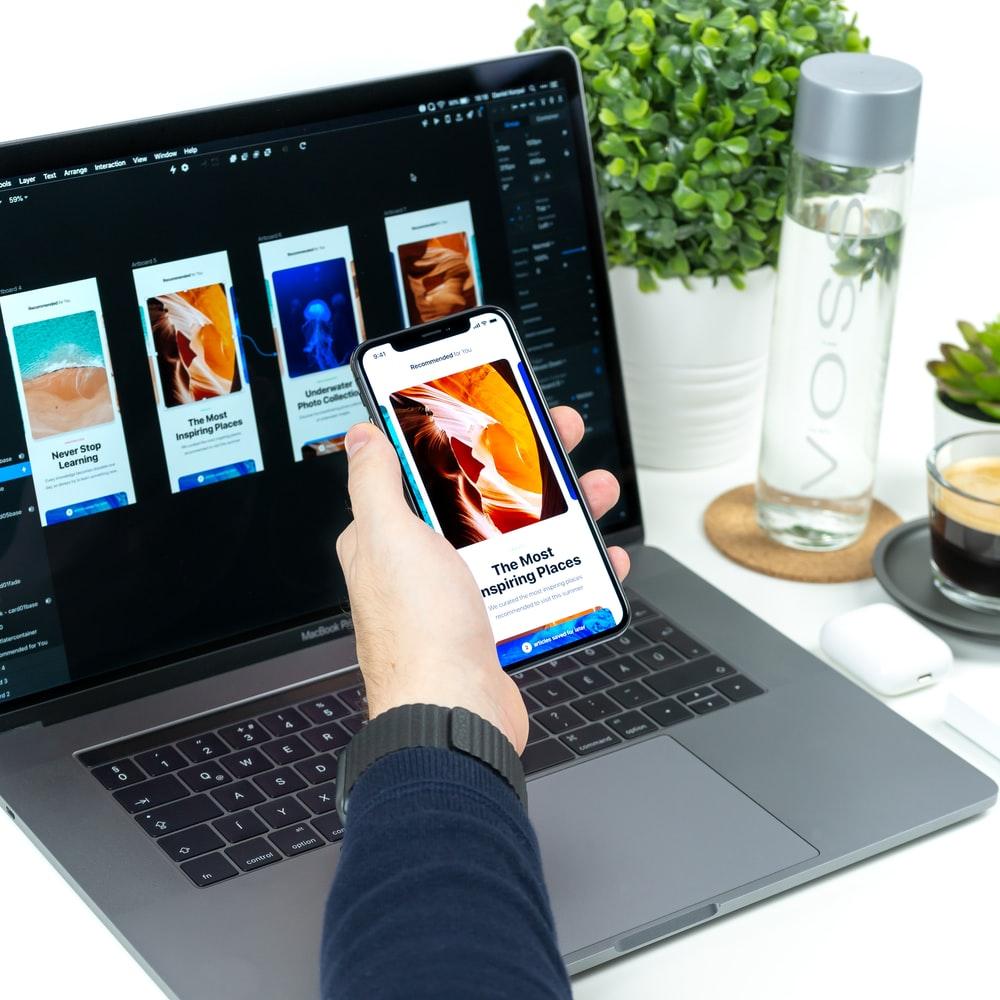 Innovation ToolBox
UI bedeutet User Interface: „Benutzerschnittstelle/ Benutzeroberfläche“
Das UI Design setzt den Fokus auf die visuelle Gestaltung einer interaktiven Anwendung.
Was ist UI Design?
Ein gutes User Interface muss neben der hochwertigen visuellen Gestaltung auch das Ziel der Anwendung und die Markenbotschaft vermitteln.
Interaktion muss effizient und effektiv sein, was sich wiederum nur über eine intuitive Bedienbarkeit (Usability) realisieren lässt.
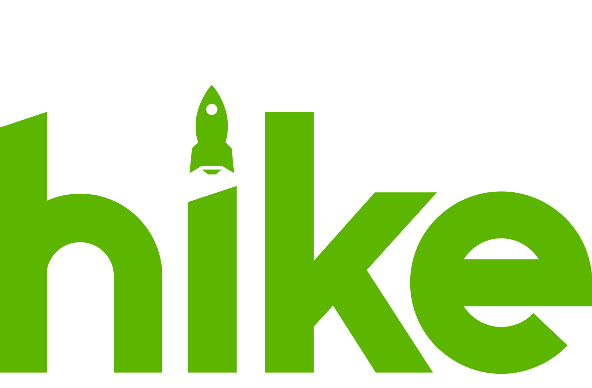 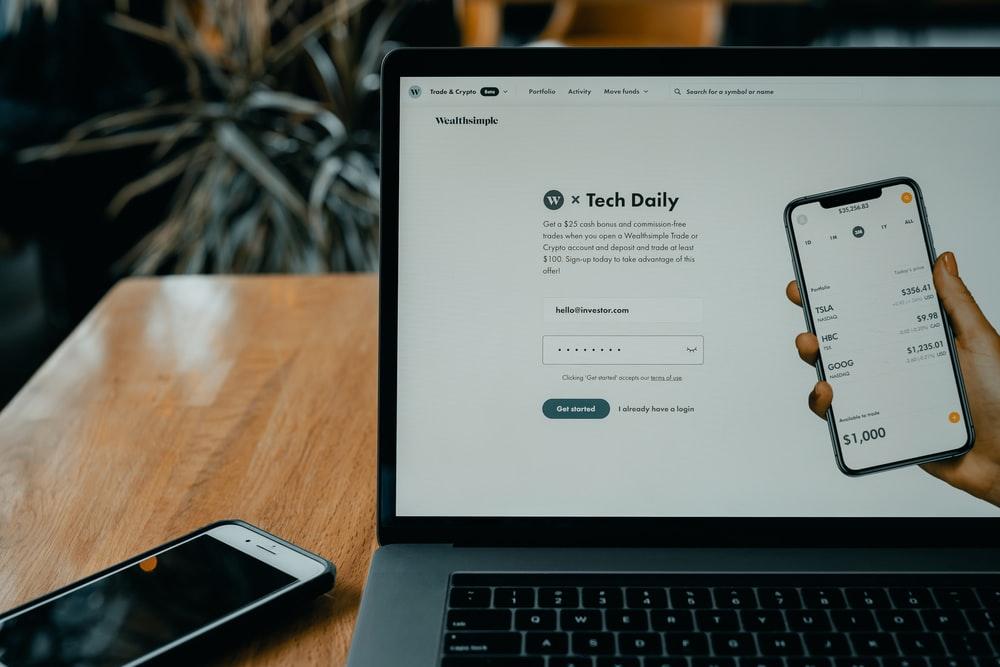 Innovation ToolBox
Ein digitales Produkt kann nur dann überzeugen, wenn der Look und Feel klar und eindeutig ist.
UX und UI Design
Hierzu muss das UX Design und UI Design Hand in Hand gehen. Nur so lassen sich einzigartige Nutzungserlebnisse erzielen.
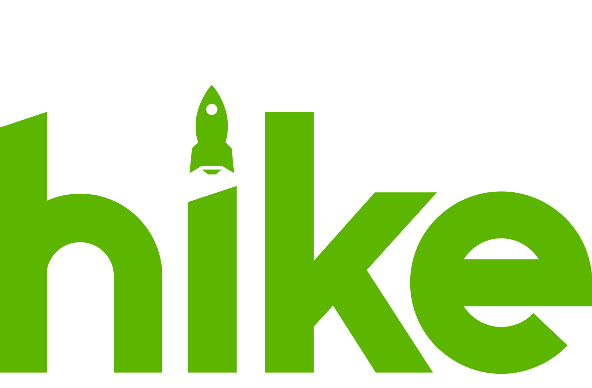 Innovation ToolBox
Profile und Formulare
Denken Sie wie Linkedin oder Facebook, sie fragen nicht alles auf einmal, sondern beginnen zuerst mit 3-5 Felder und geben dann eine Option, um das Profil später zu aktualisieren.
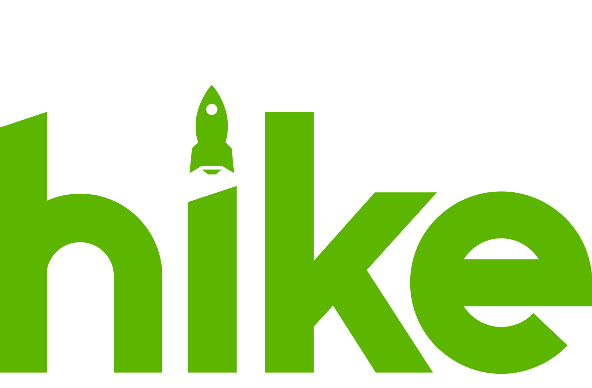 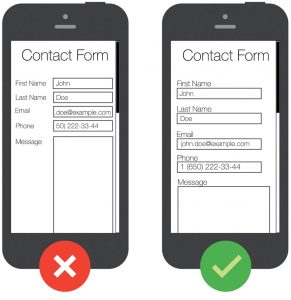 Innovation ToolBox
Kontaktformulare - mobile Ansicht
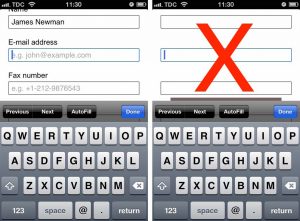 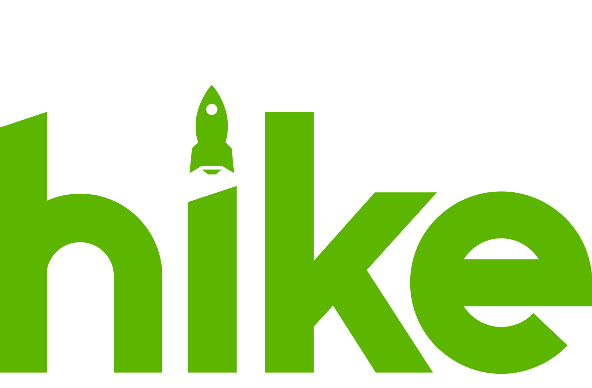 Innovation ToolBox
Kontaktformulare - Desktop Ansicht
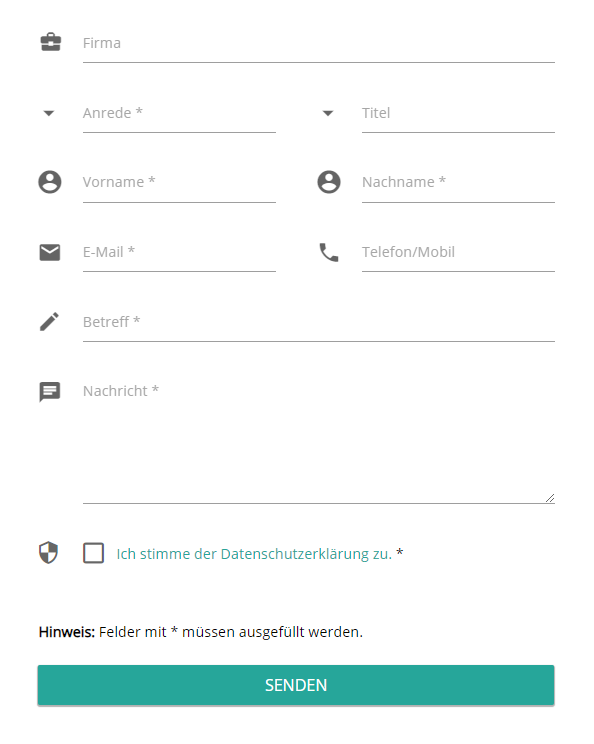 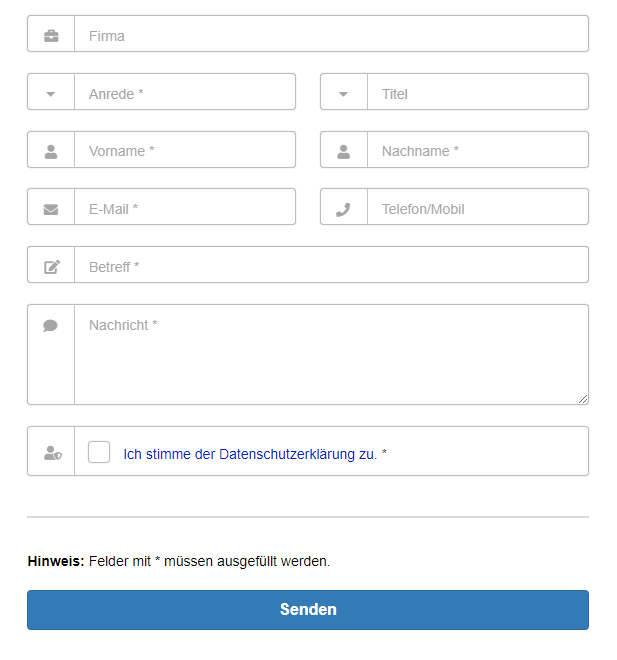 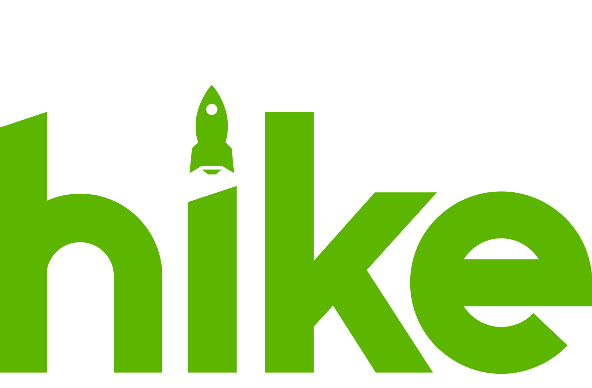 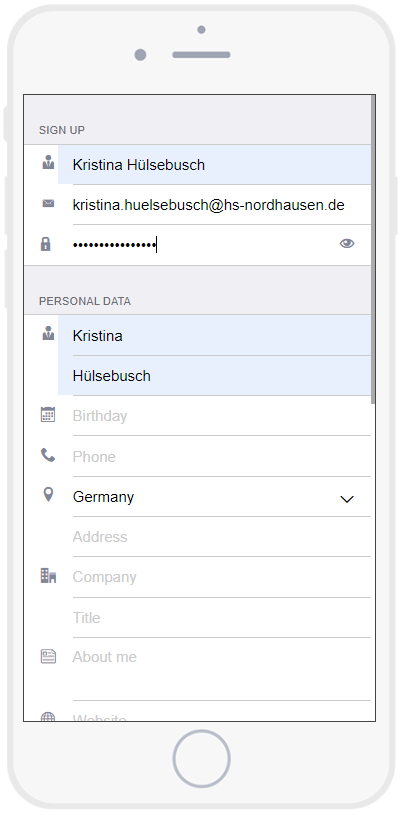 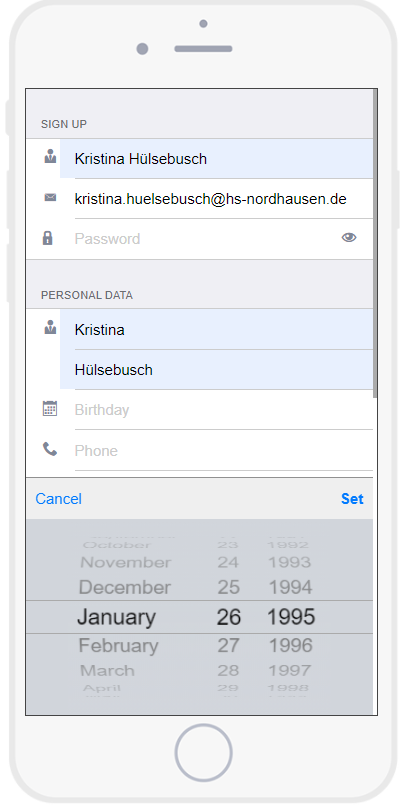 Innovation ToolBox
Registrierung - mobile Ansicht
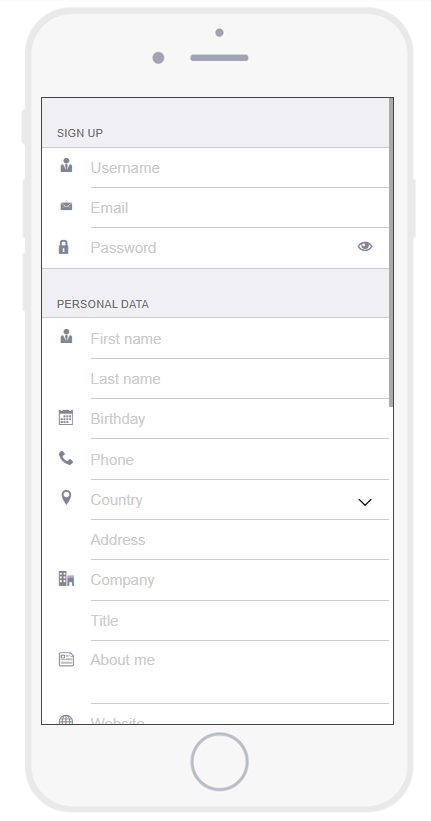 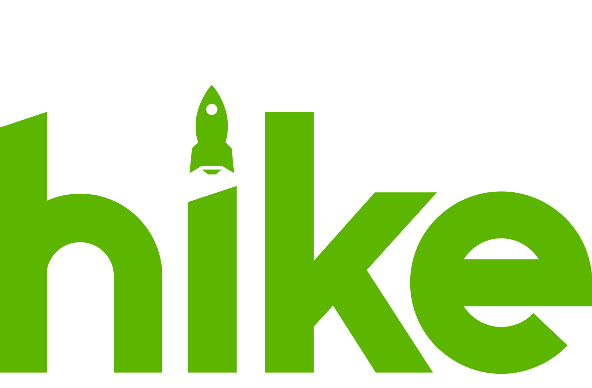 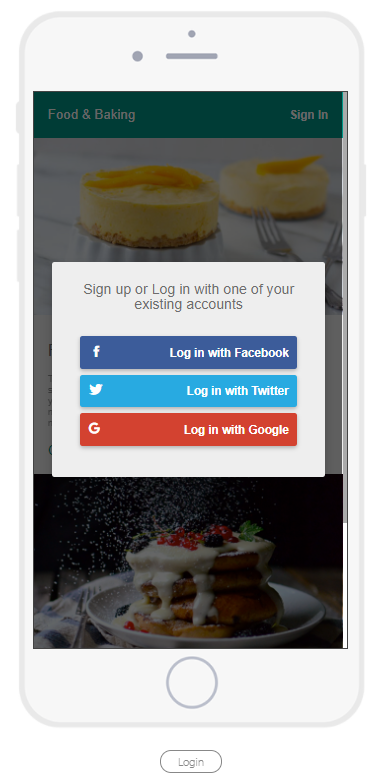 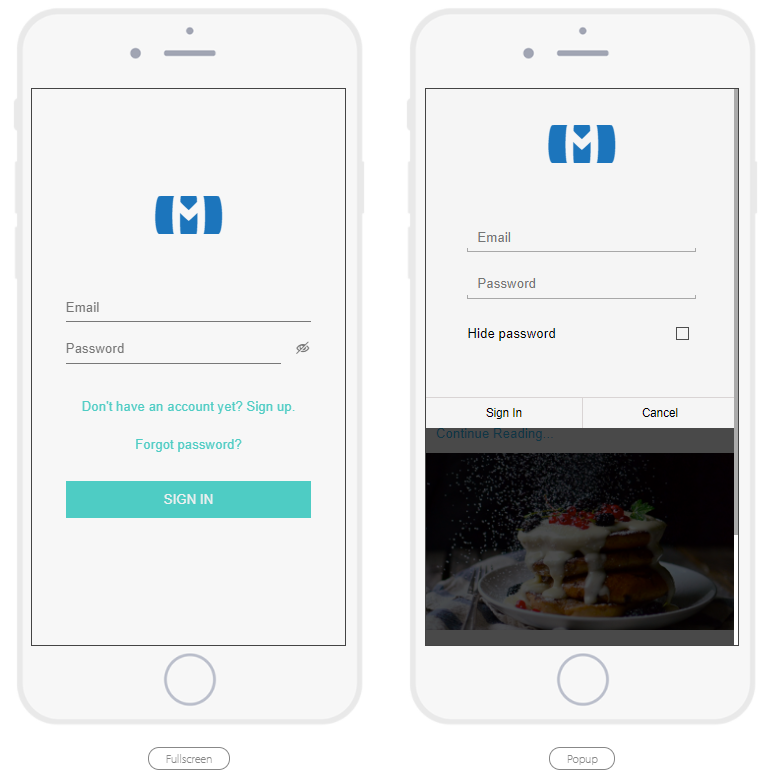 Innovation ToolBox
Login - mobile Ansicht
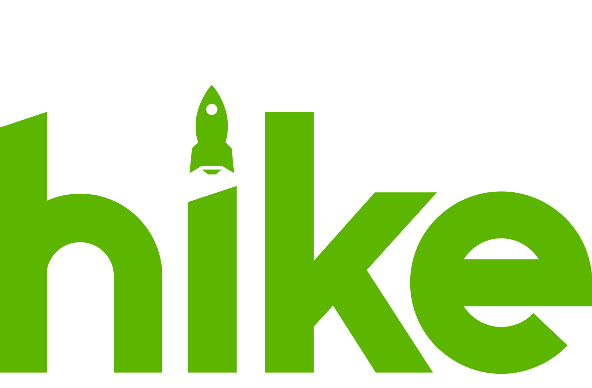 Innovation ToolBox
Login - Desktop Ansicht
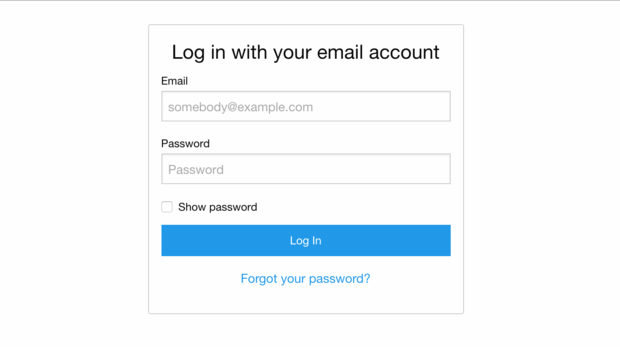 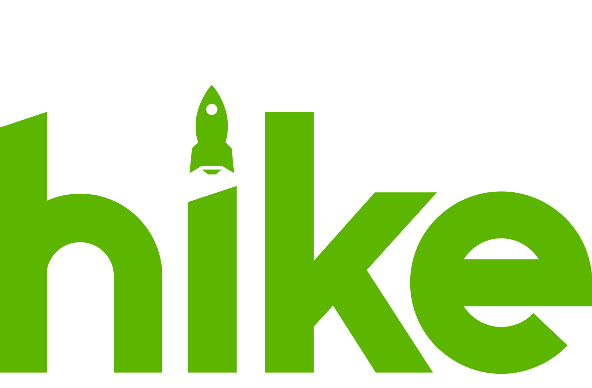 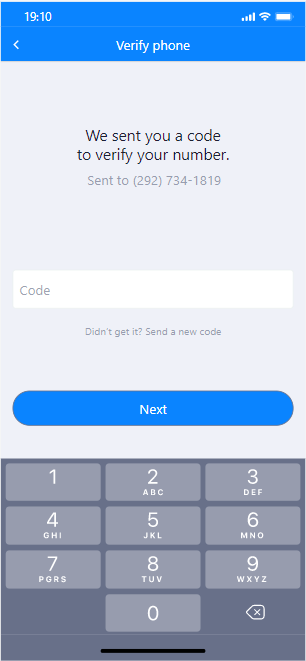 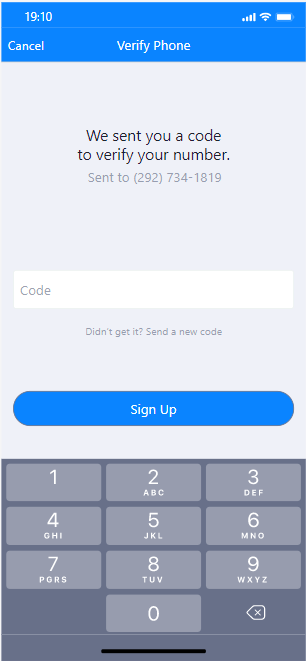 Innovation ToolBox
Verifizierung - mobile Ansicht
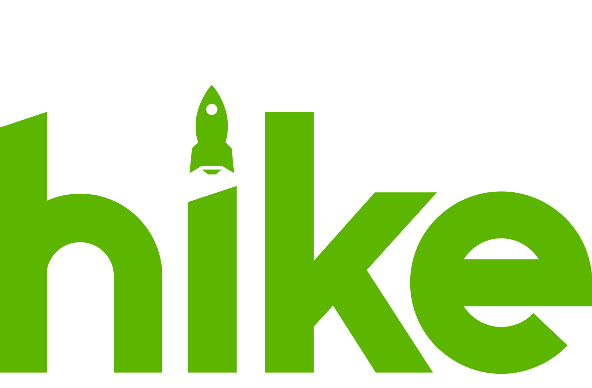 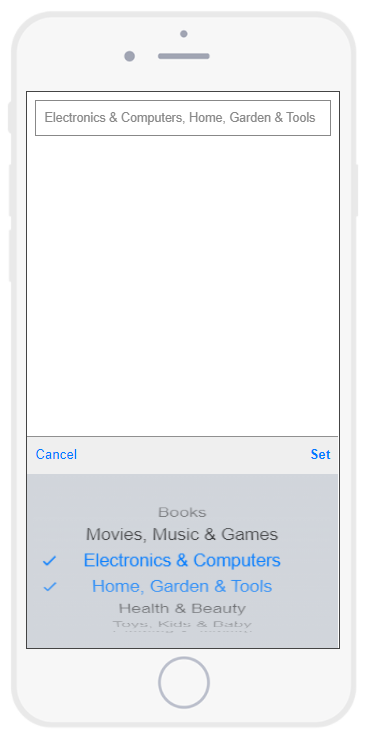 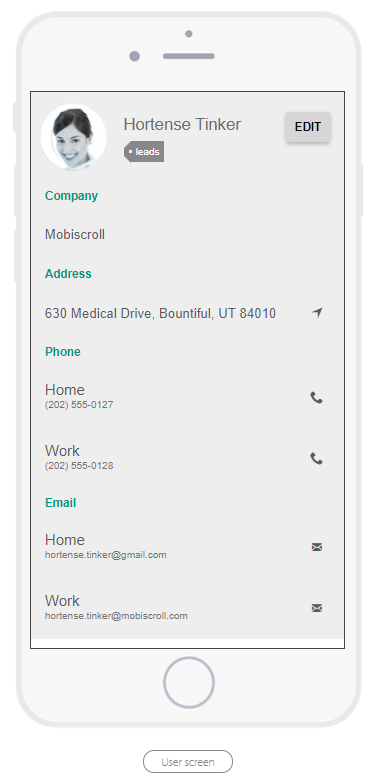 Innovation ToolBox
Profile - mobile Ansicht
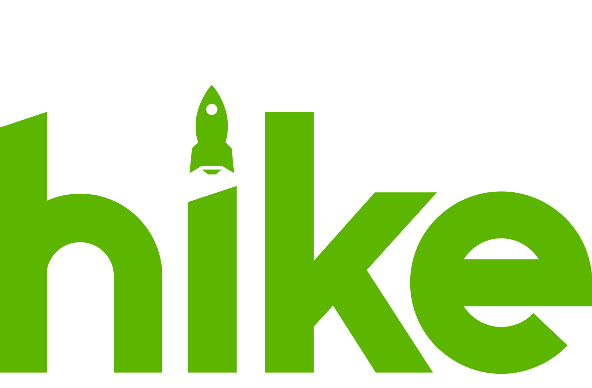 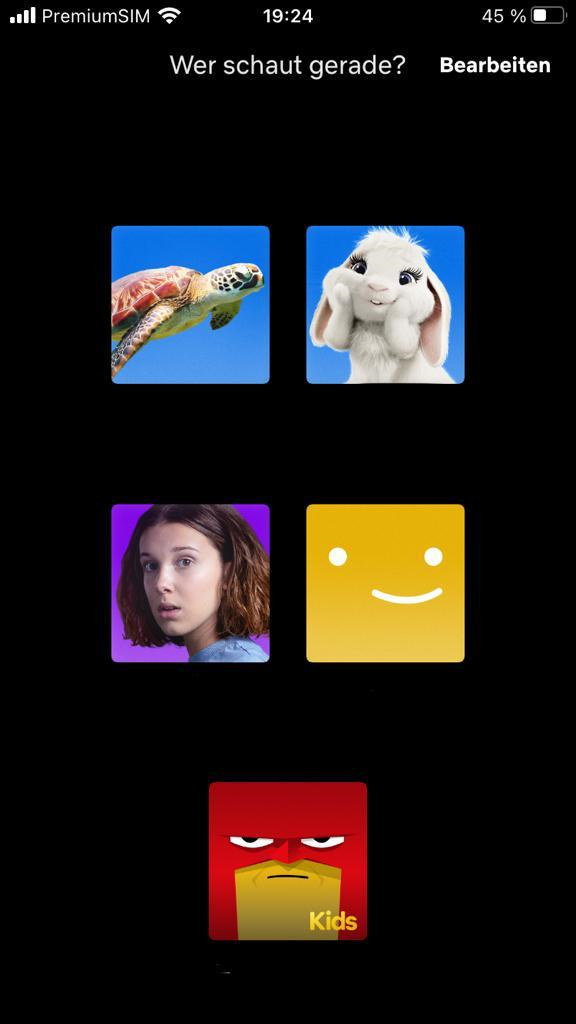 Innovation ToolBox
Account-Auswahl - mobile Ansicht
Account-Auswahl - mobile Ansicht
Mathilda
Emma
Lisa
Nils
Kinder
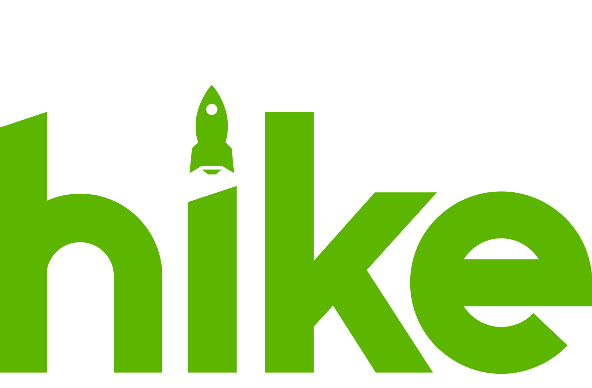 Innovation ToolBox
Account-Auswahl - Desktop Ansicht
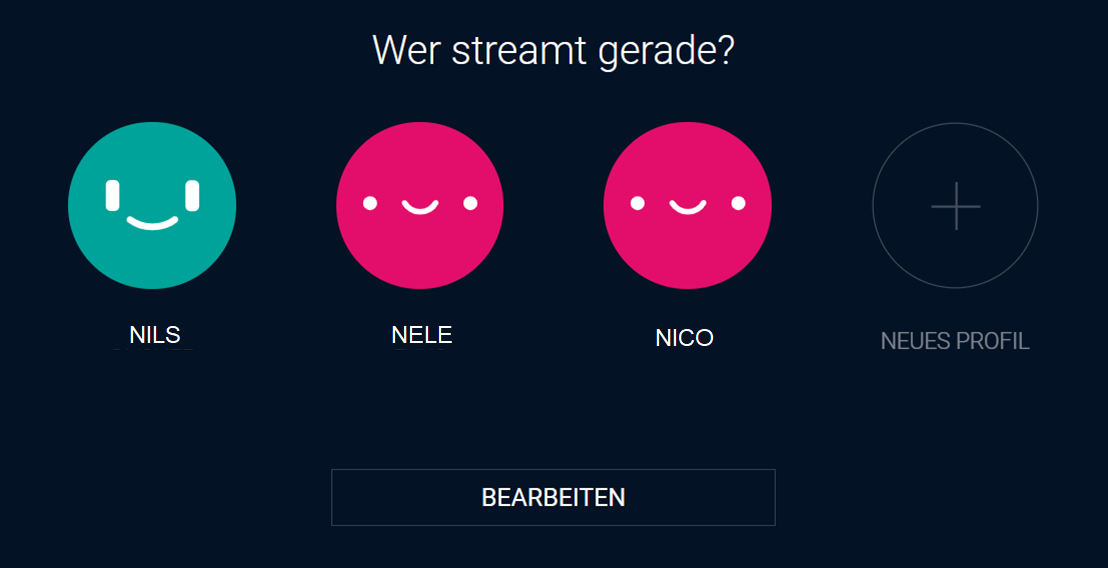 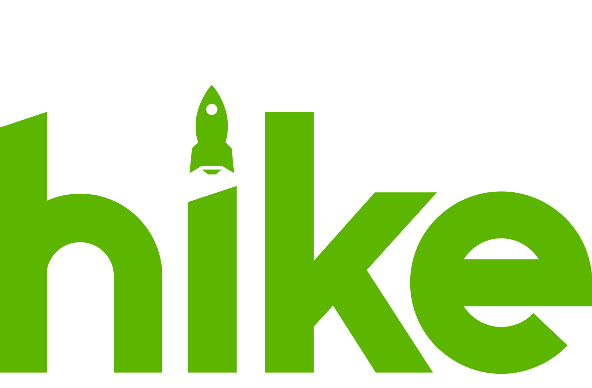 Innovation ToolBox
Chatbot - Desktop Ansicht
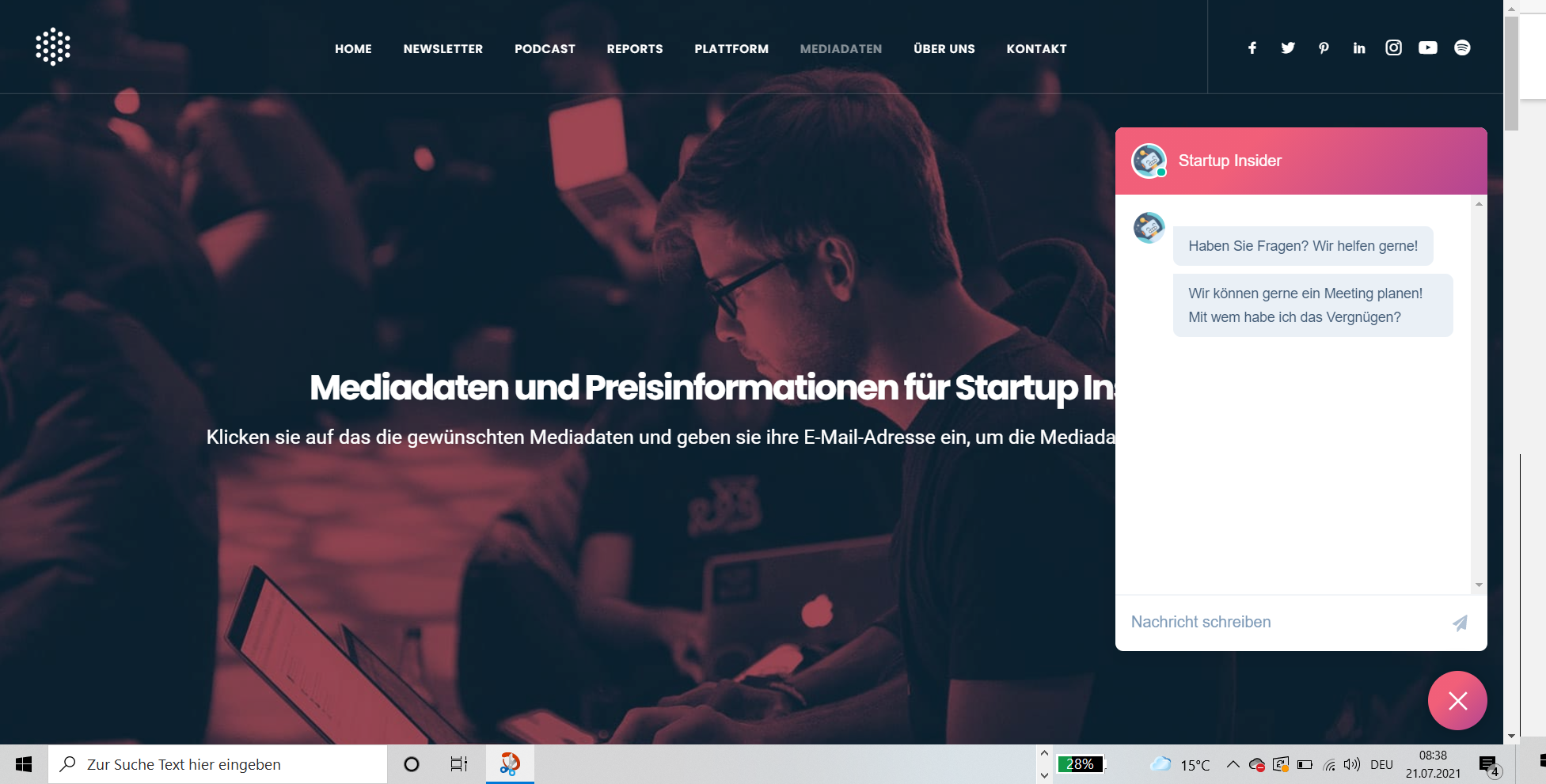 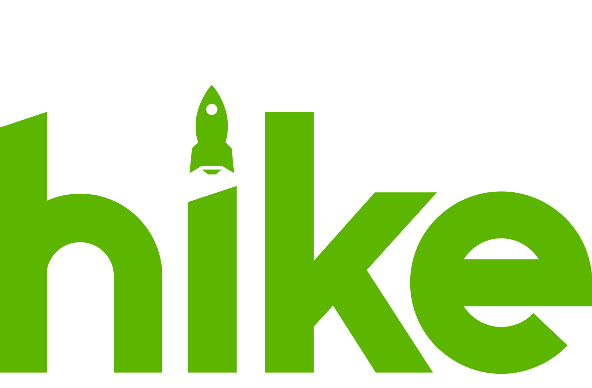 Innovation ToolBox
Eingabefelder
Der Benutzer nutzt bestimmte Funktionen. Dafür werden Felder benötigt in die der Nutzer die Texte, Daten o.Ä. einzutragen hat.
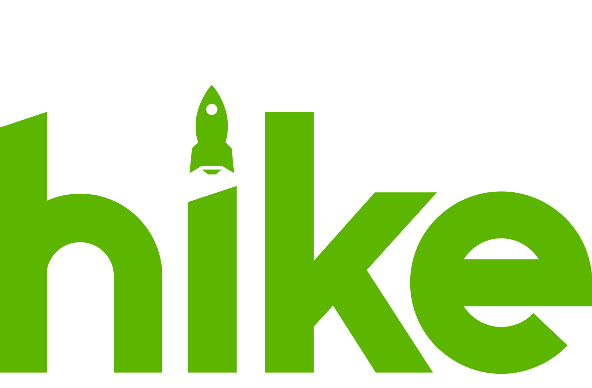 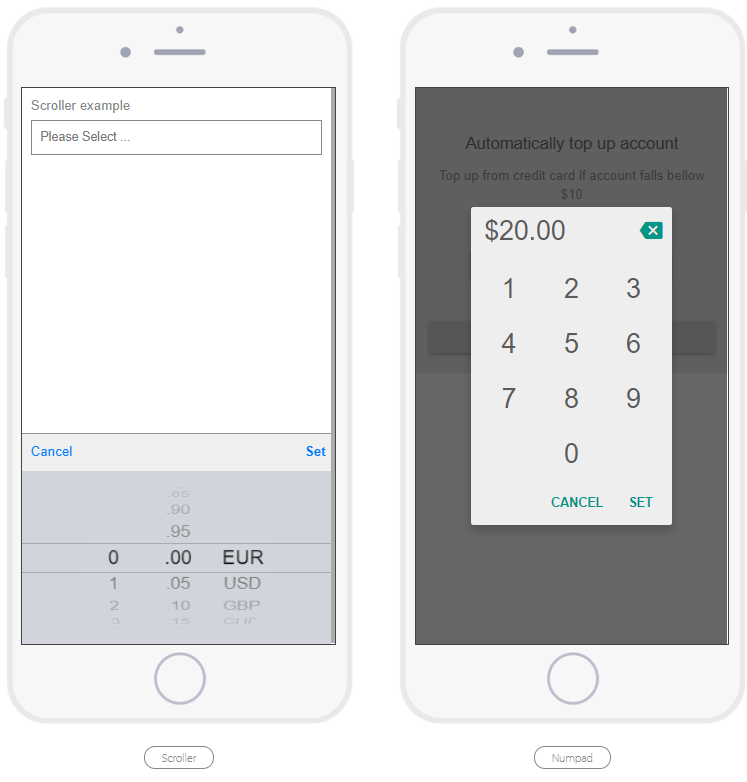 Innovation ToolBox
Währungseingabe - mobile Ansicht
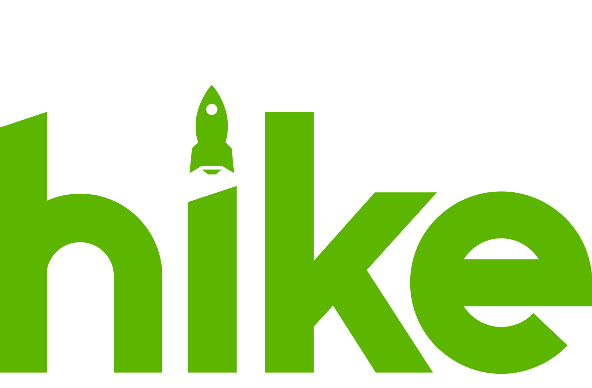 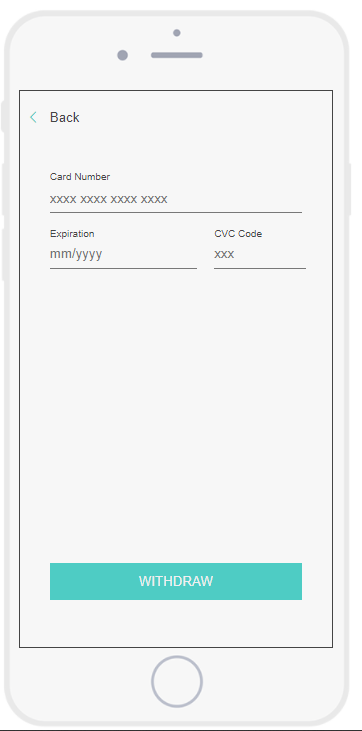 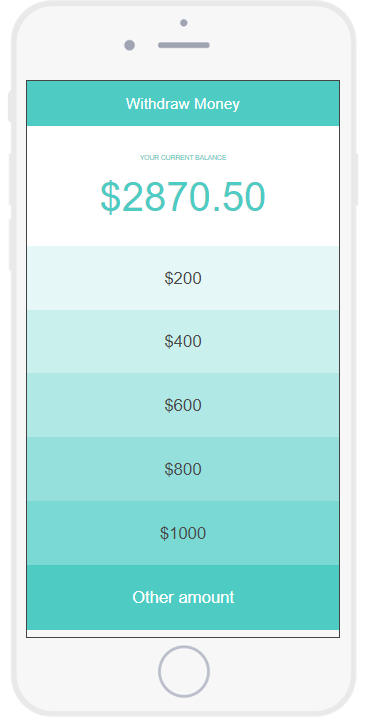 Innovation ToolBox
Geld senden - mobile Ansicht
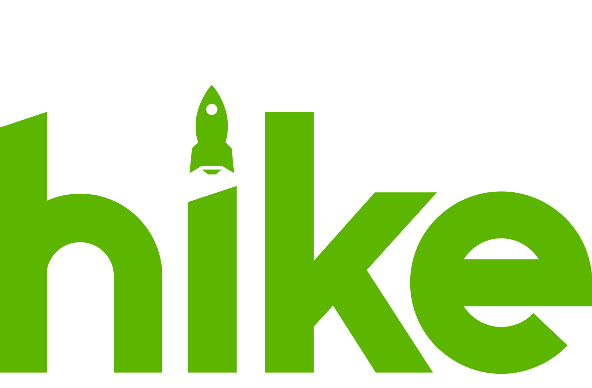 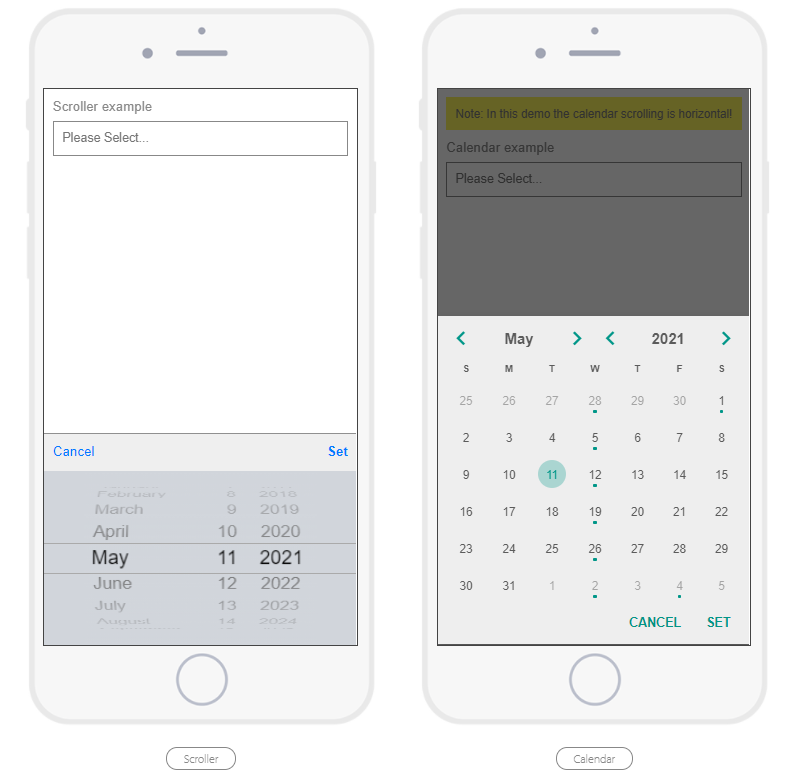 Innovation ToolBox
Datumseingabe - mobile Ansicht
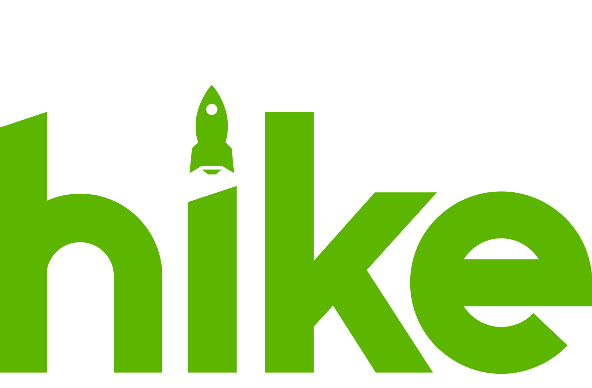 Innovation ToolBox
Zeitspanne wählen - mobile Ansicht
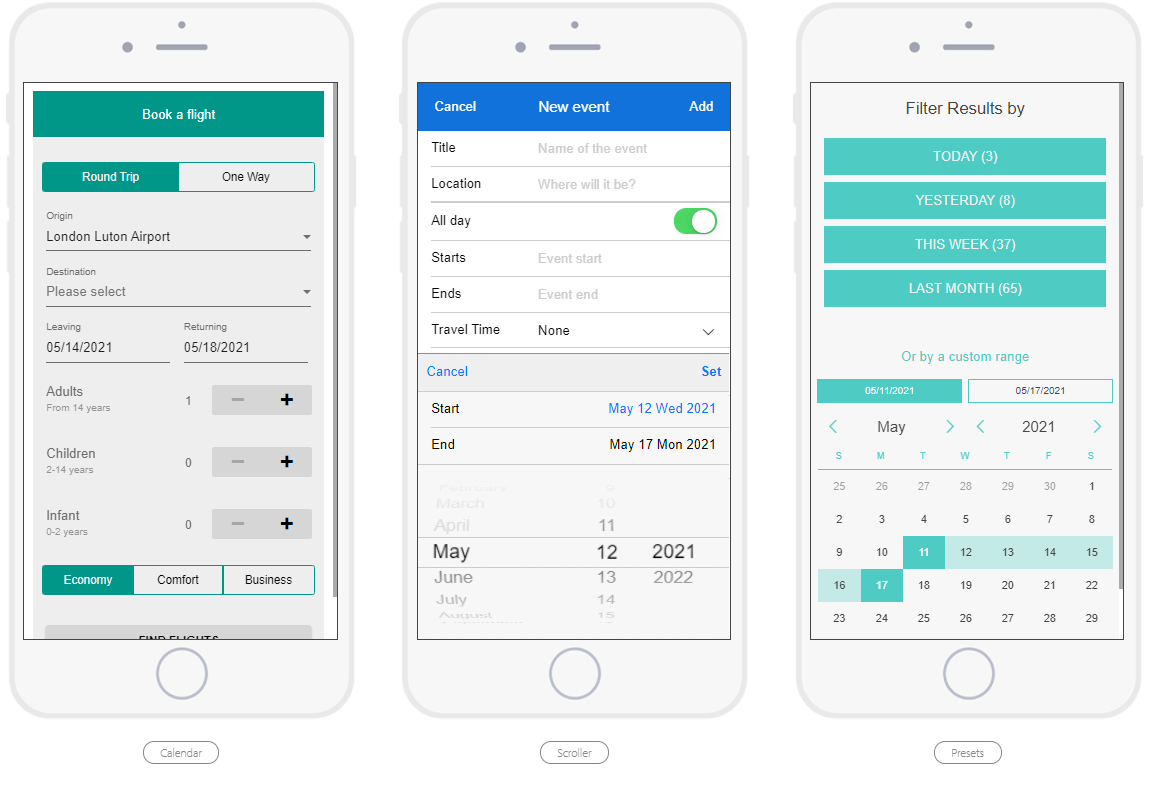 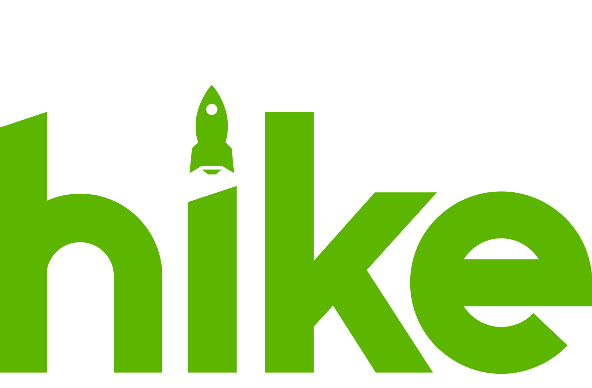 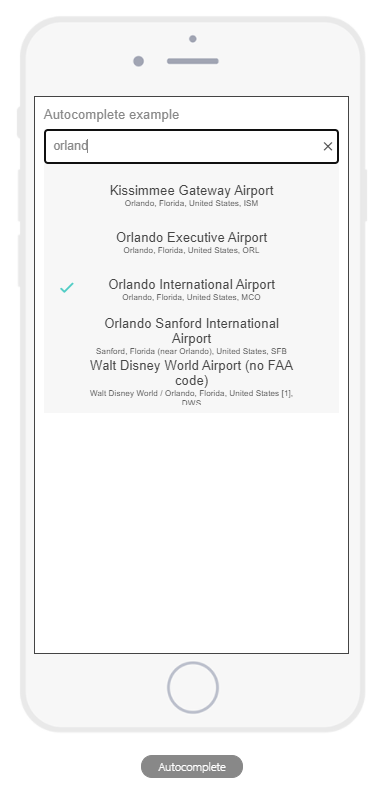 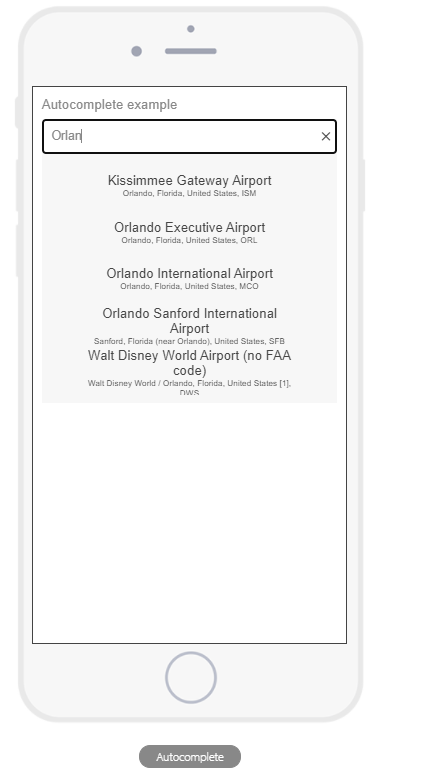 Innovation ToolBox
Autovervollständigung - mobile Ansicht
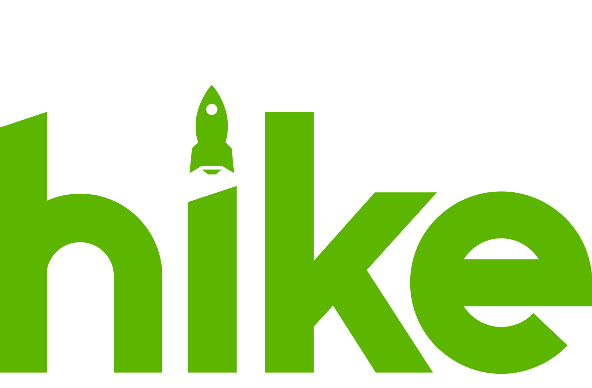 Innovation ToolBox
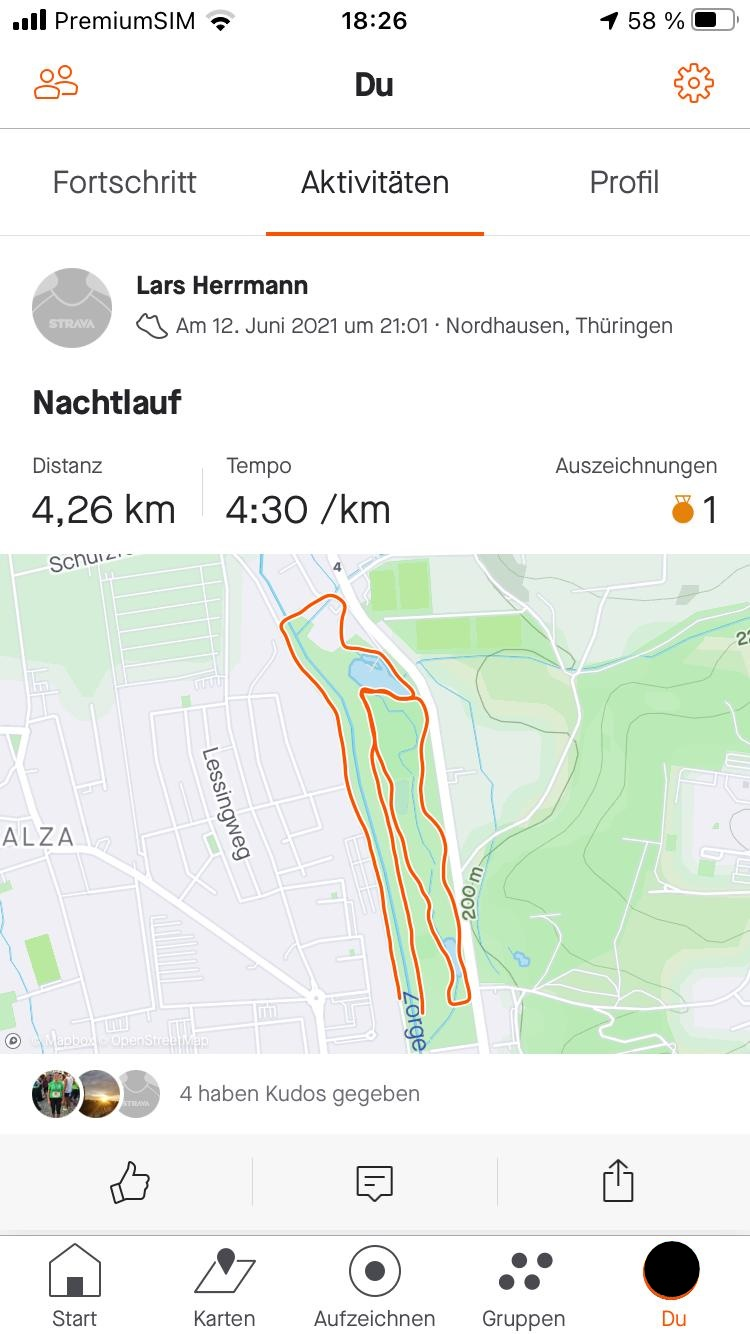 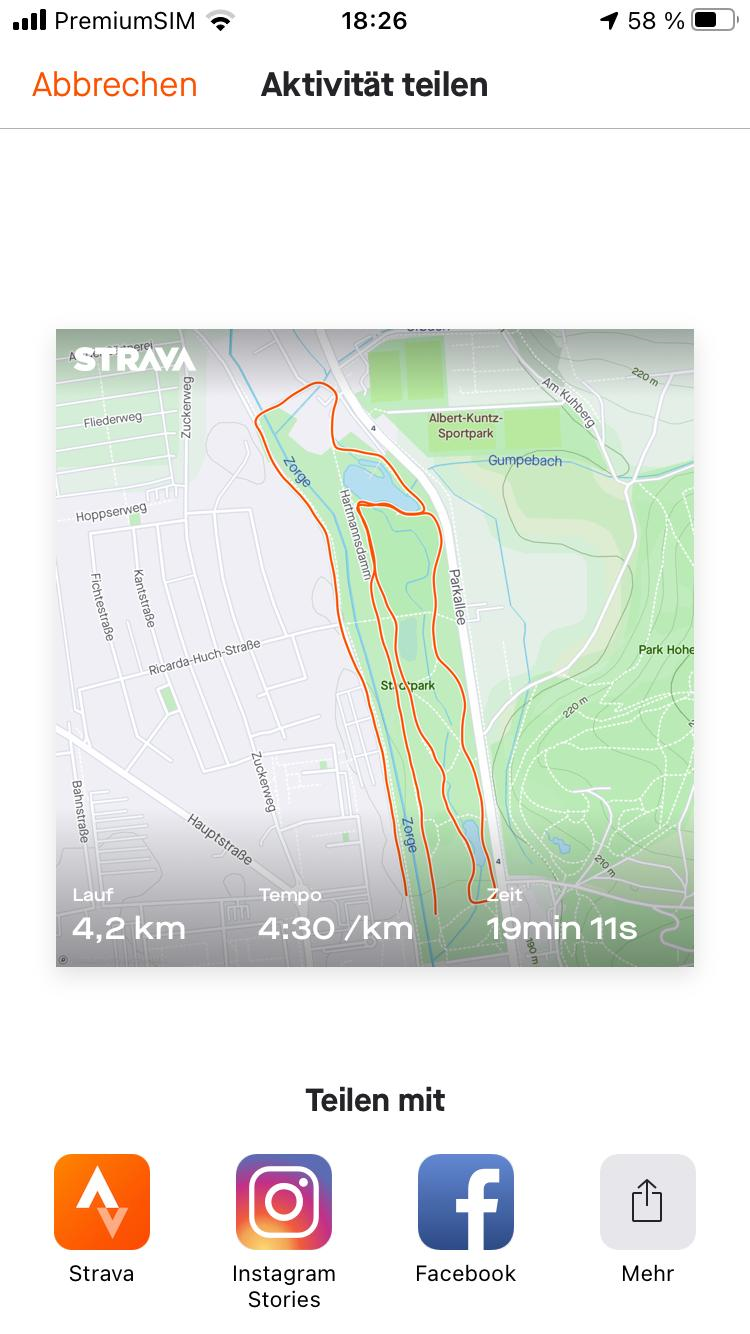 Teilen - mobile Ansicht
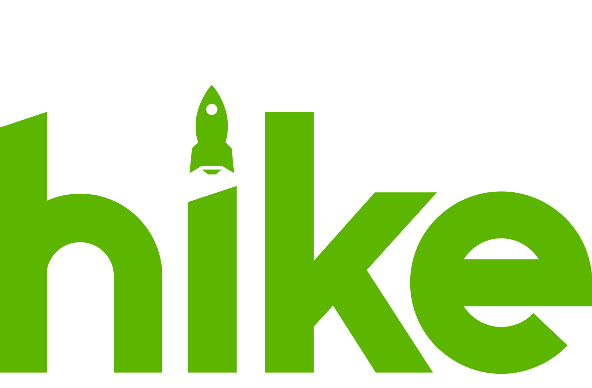 Innovation ToolBox
Settings
Settings ermöglichen dem Nutzer eine Anpassung der Anwendung vorzunehmen.
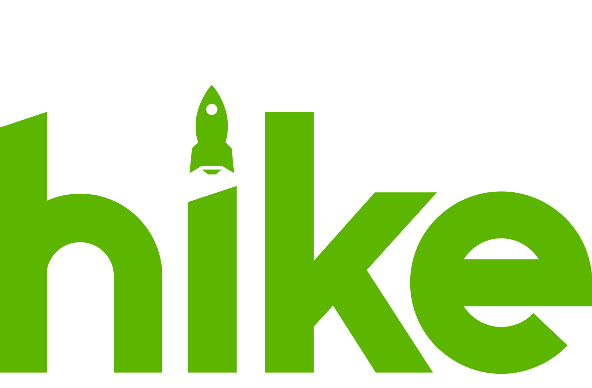 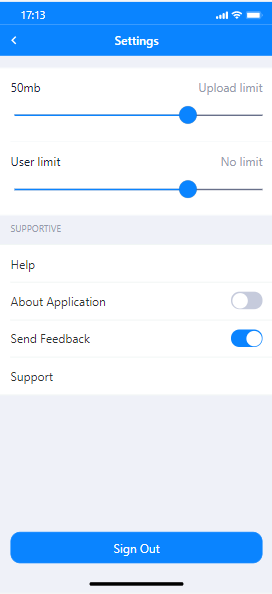 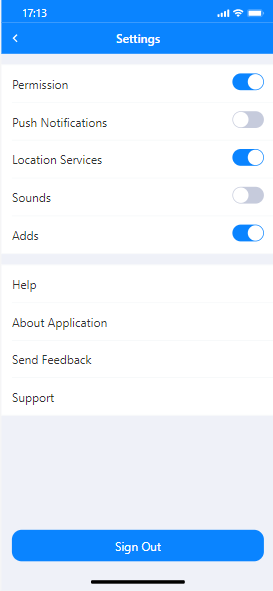 Innovation ToolBox
App-Settings - mobile Ansicht
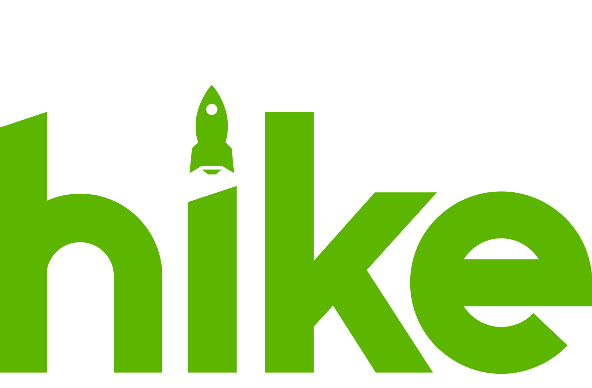 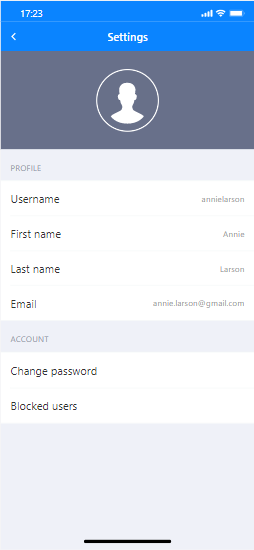 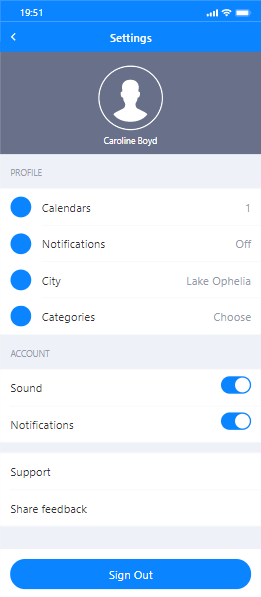 Innovation ToolBox
Account-Settings - mobile Ansicht
Textfeld
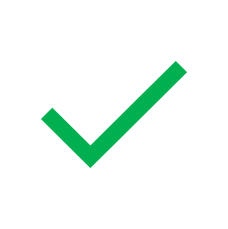 Textfeld
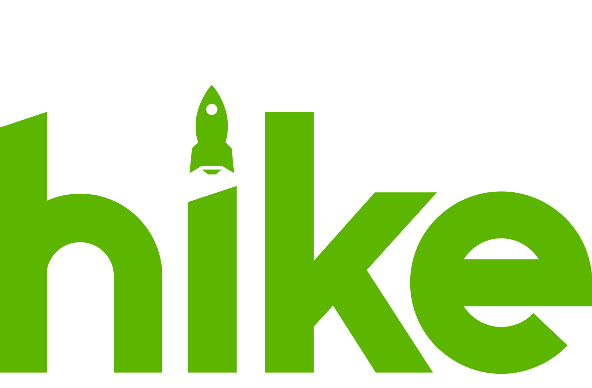 Innovation ToolBox
Navigation
Der Benutzer muss bestimmte Funktionen und Inhalte auffinden und benötigt dazu eine Navigation.
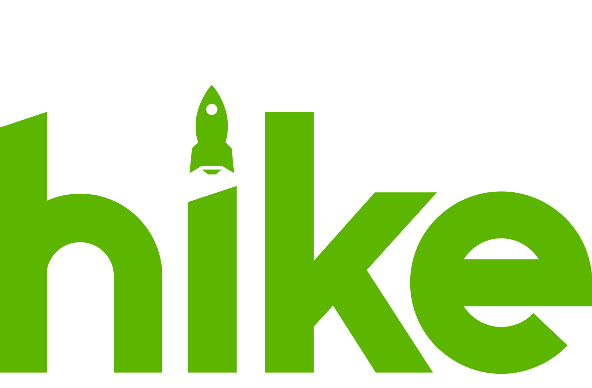 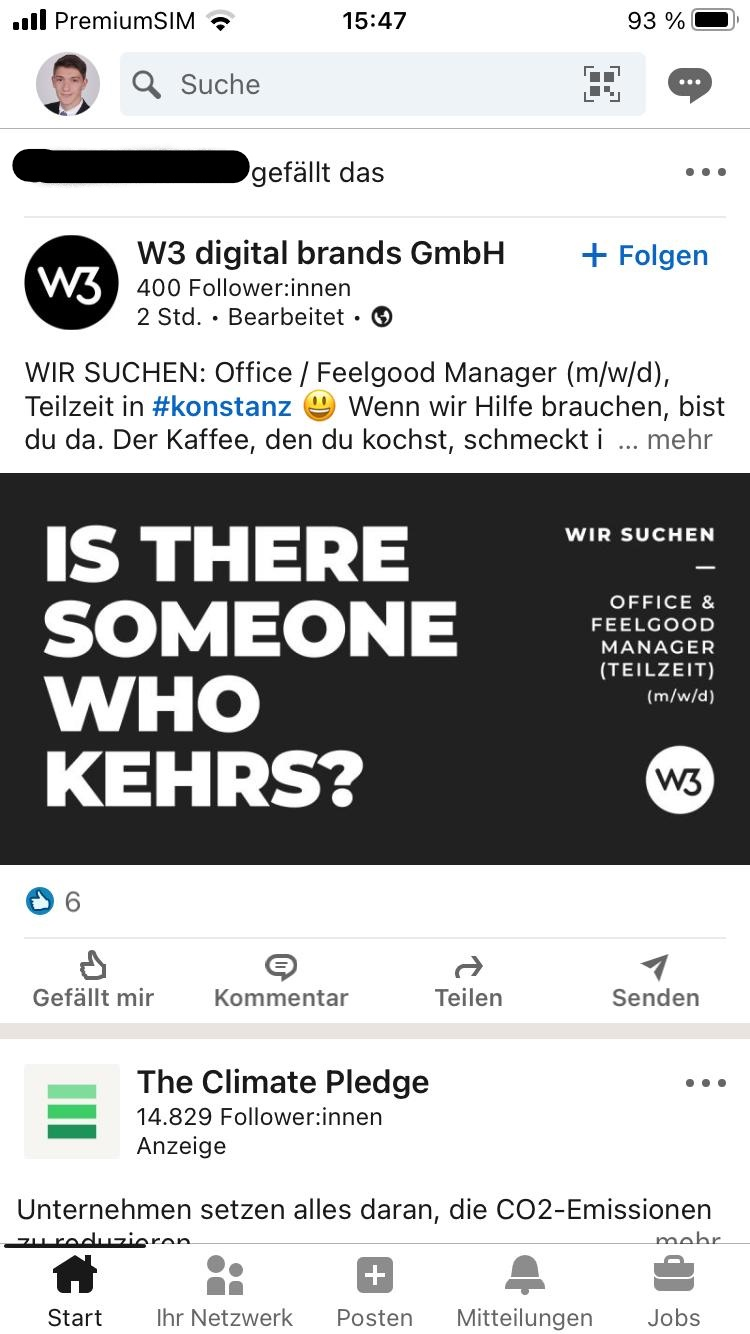 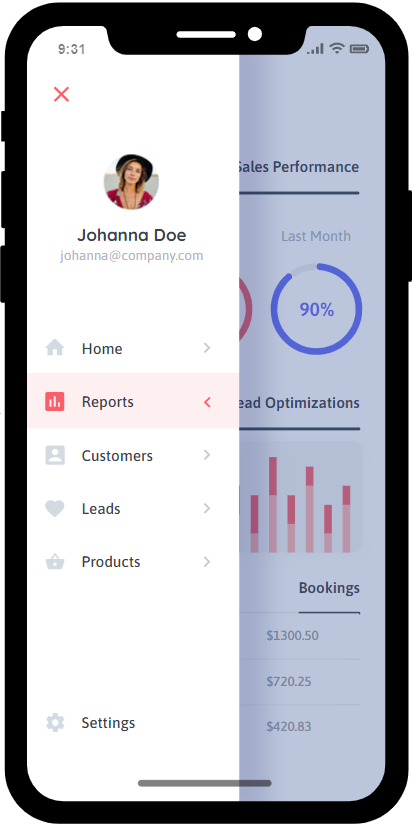 Innovation ToolBox
Navigationsmenü - mobile Ansicht
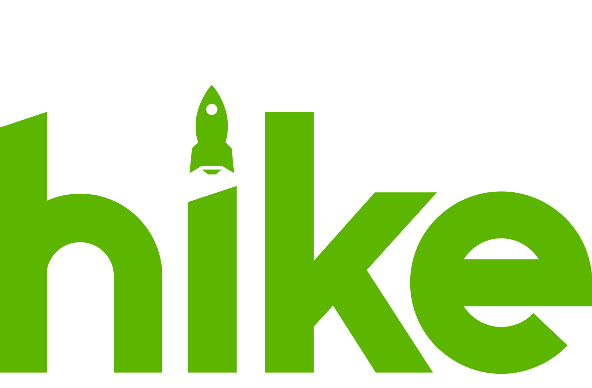 Innovation ToolBox
Navigationsmenü - Desktop Ansicht
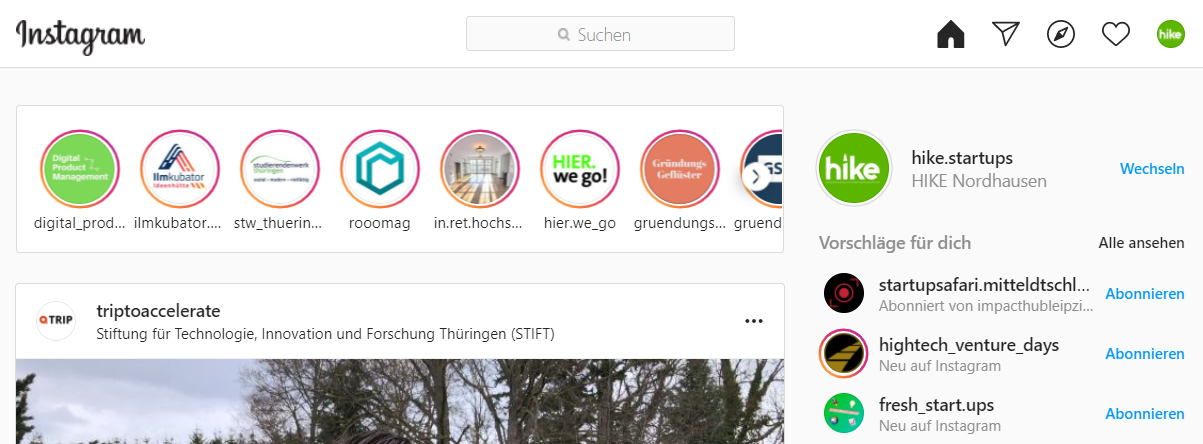 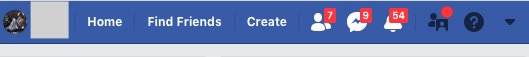 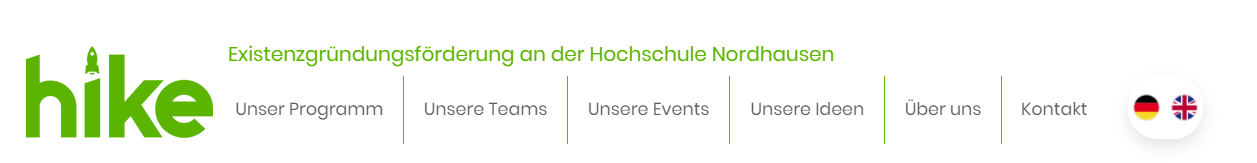 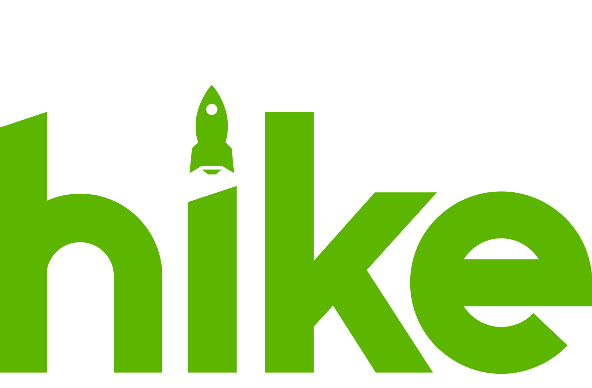 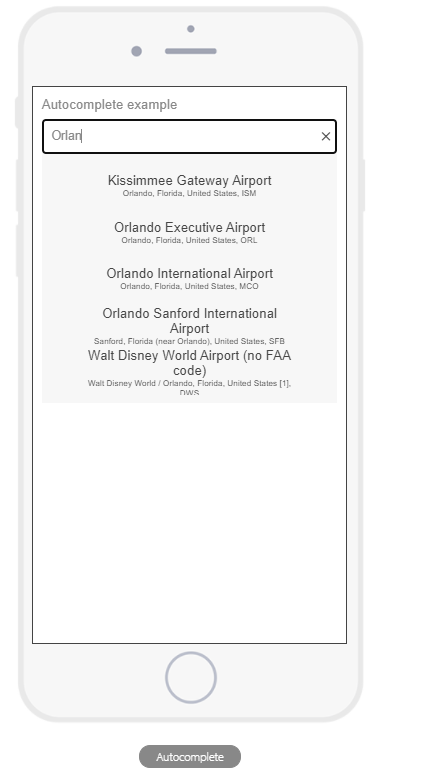 Innovation ToolBox
Suchleiste - mobile Ansicht
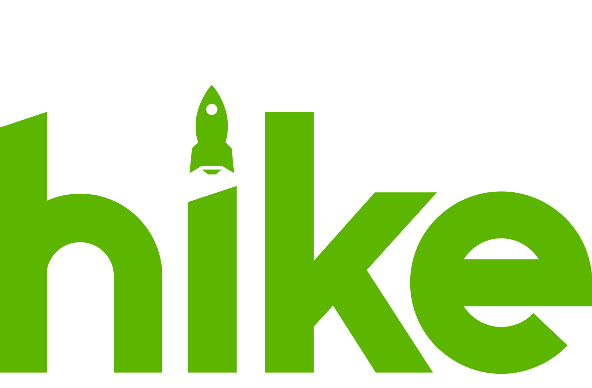 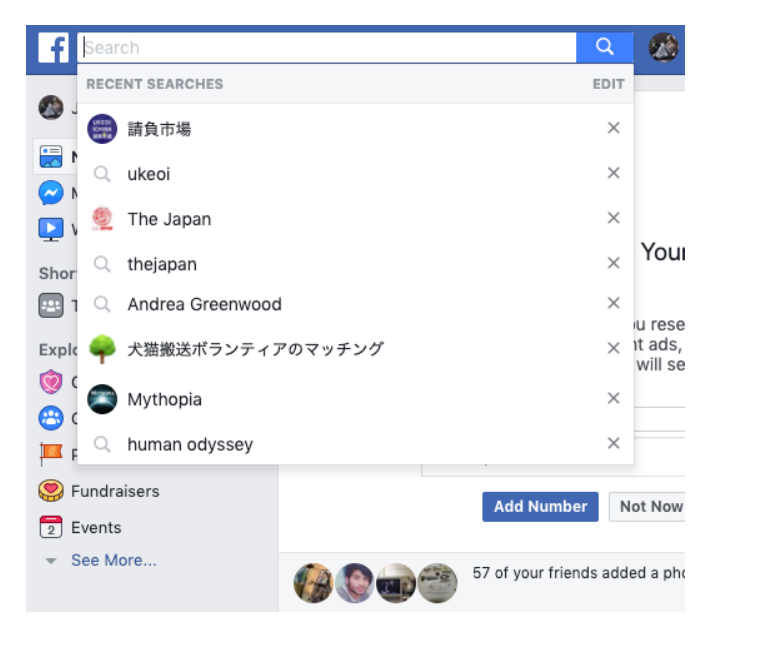 Innovation ToolBox
Suchleiste - Desktop Ansicht
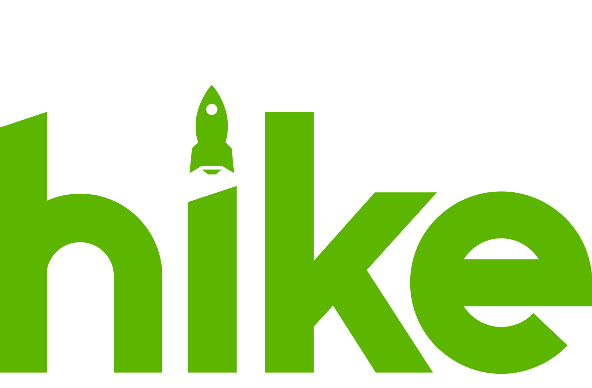 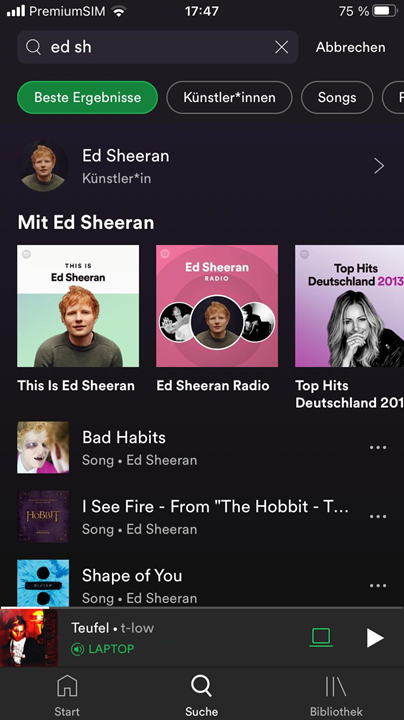 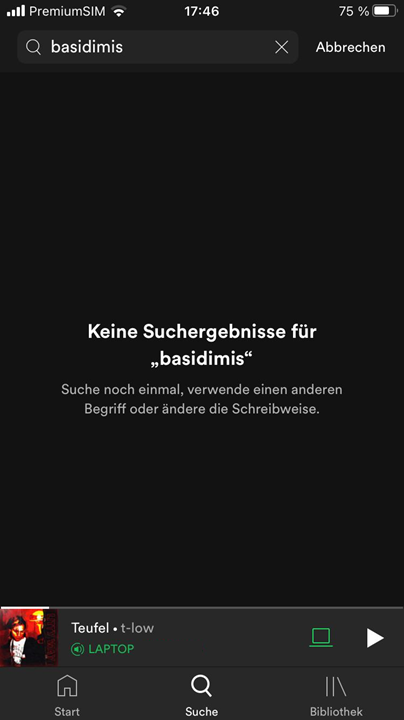 Innovation ToolBox
Suchresultate - mobile Ansicht
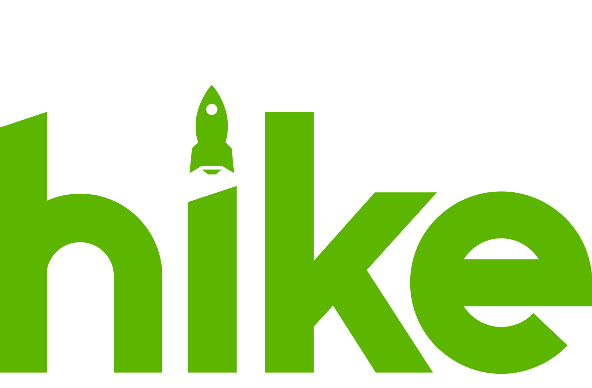 Innovation ToolBox
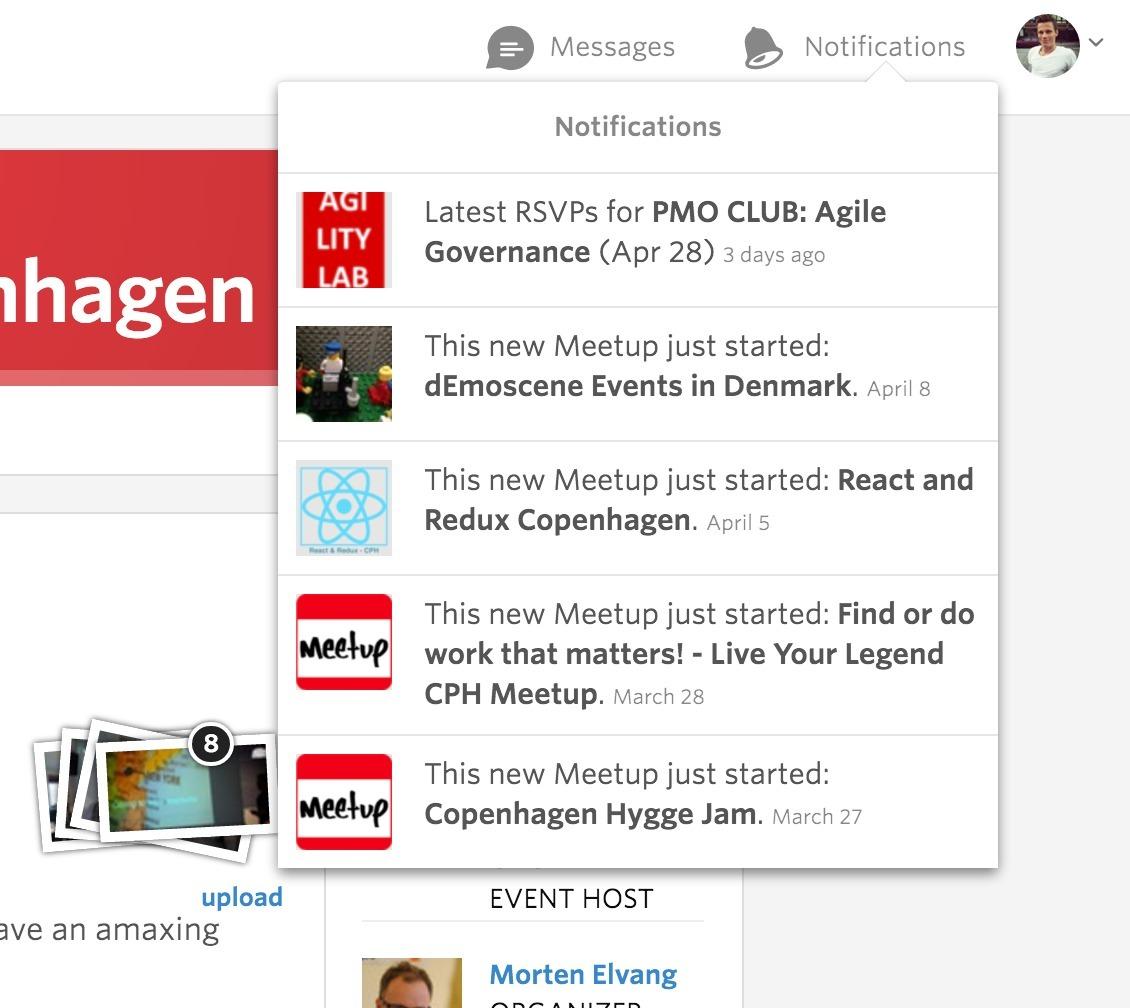 Notifications - mobile Ansicht
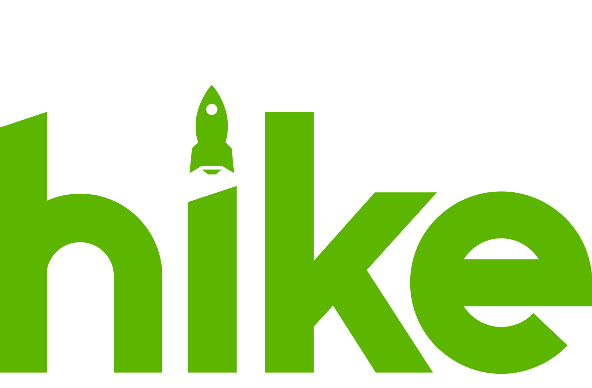 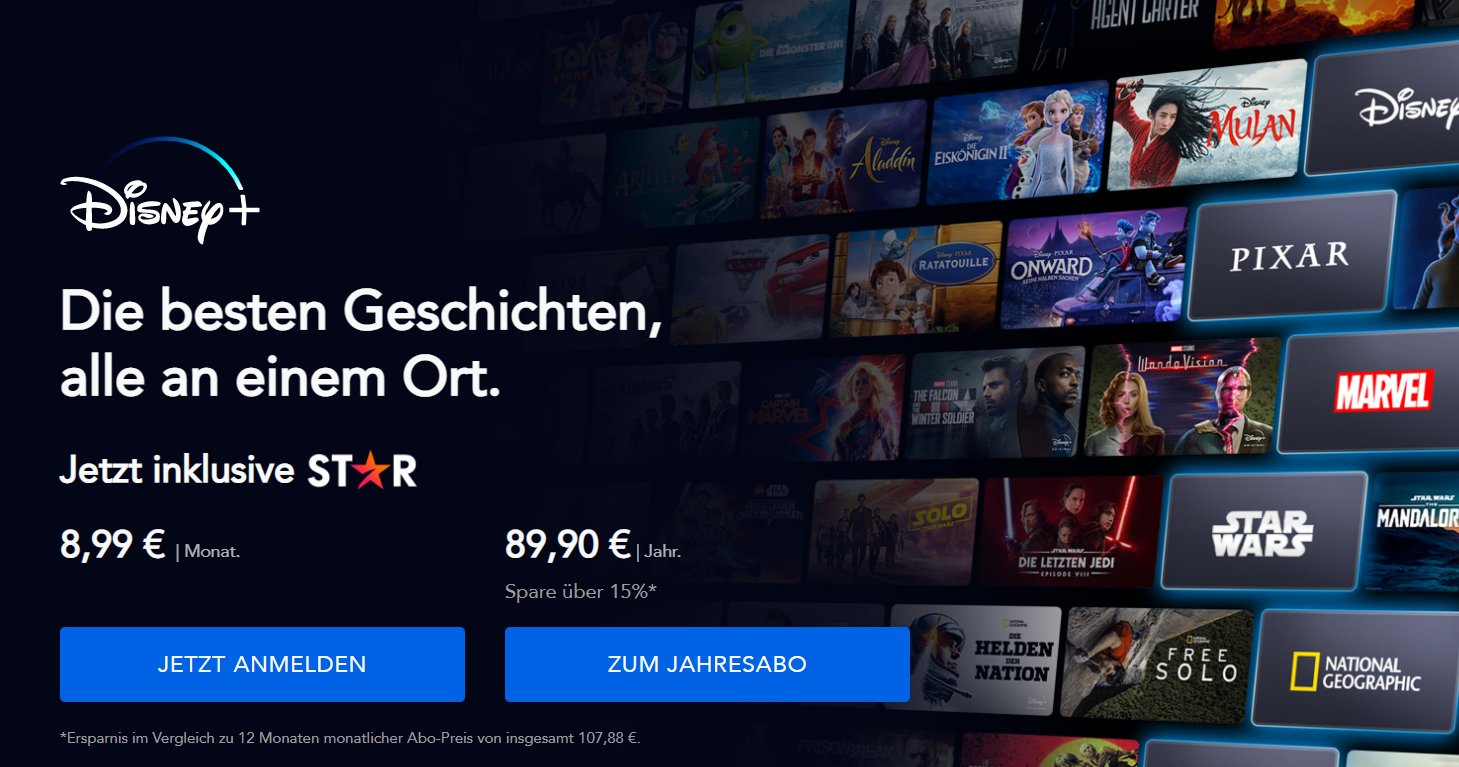 Innovation ToolBox
Buttons - mobile Ansicht
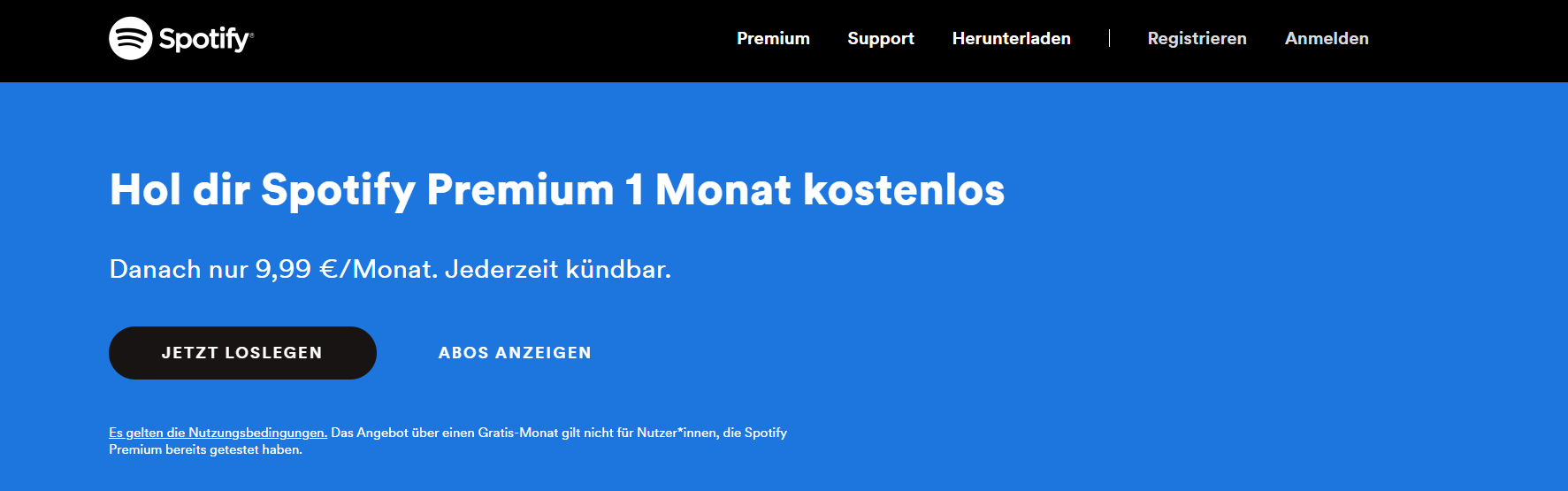 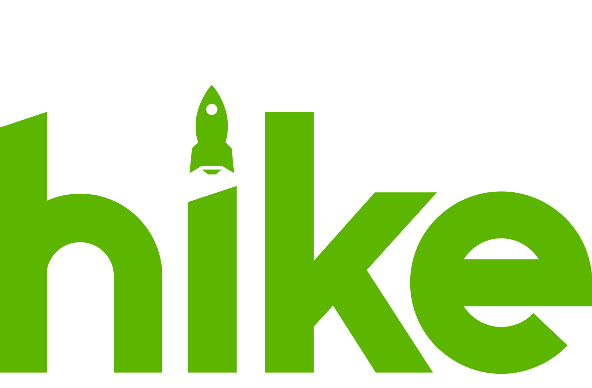 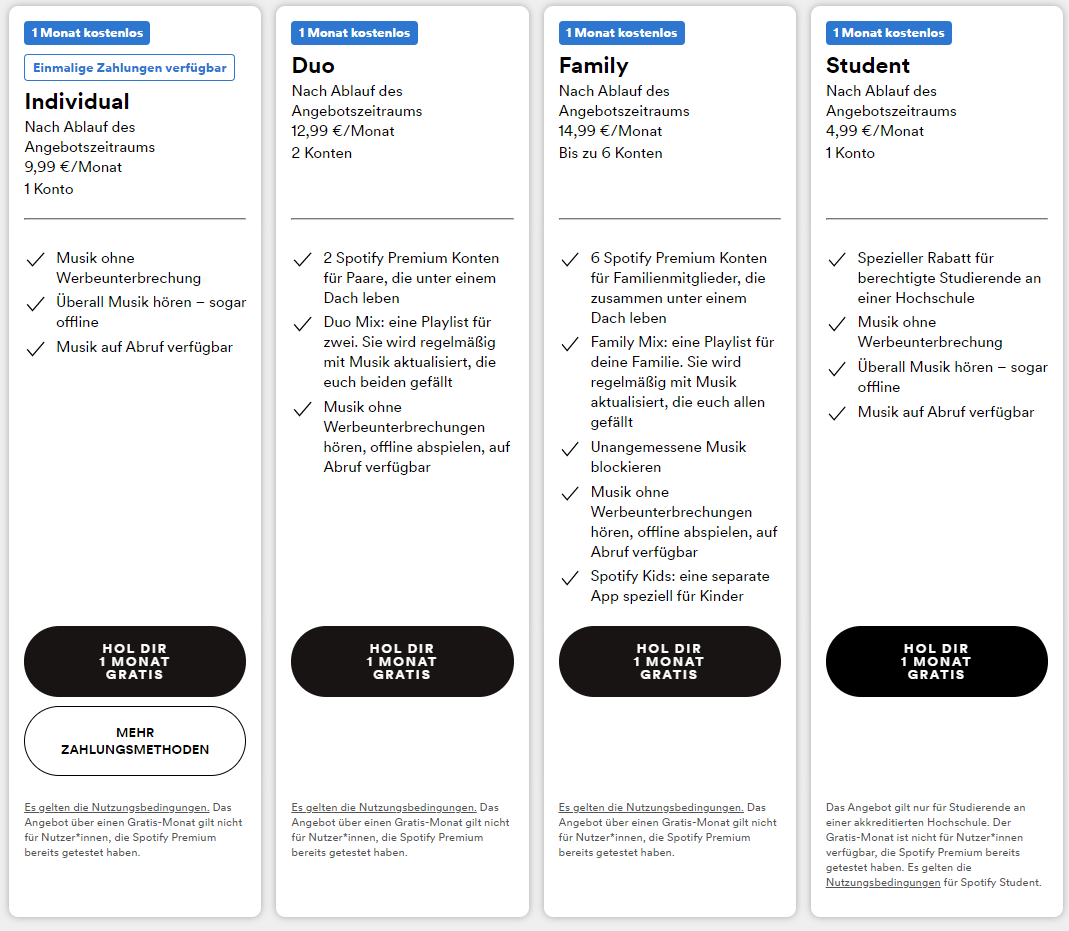 Innovation ToolBox
Abonnements - mobile Ansicht
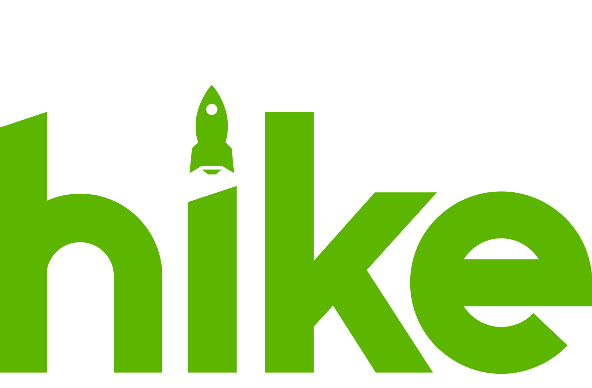 Innovation ToolBox
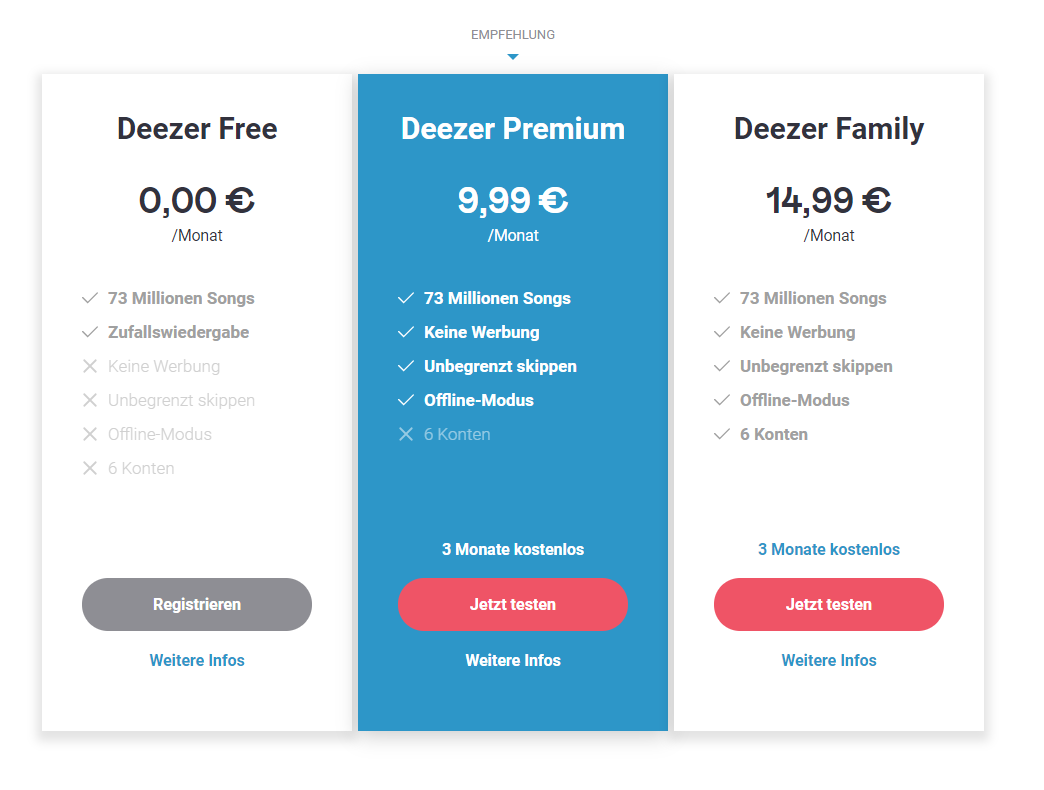 Abonnements - Desktop Ansicht
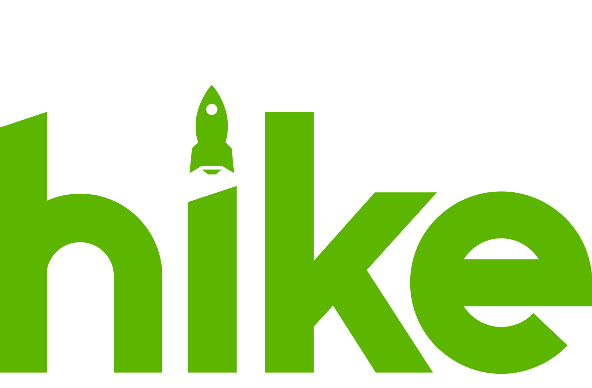 Innovation ToolBox
Feeds
Der Benutzer nutzt die App um neue Inhalte zu erlangen/zu kreieren, dafür müssen die Feeds ein übersichtliches und ansprechendes Design bieten.
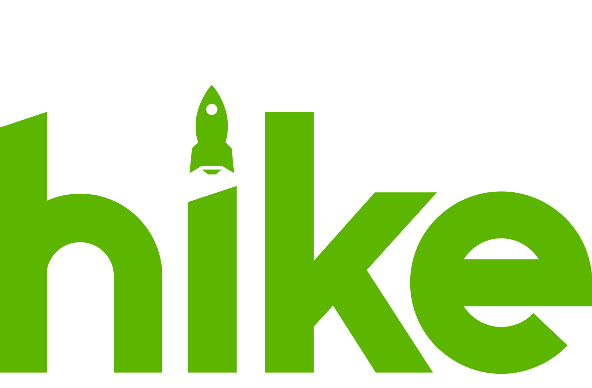 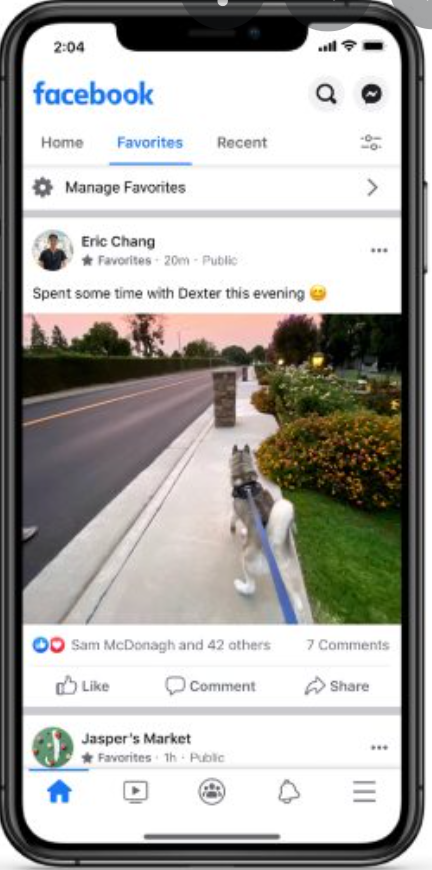 Innovation ToolBox
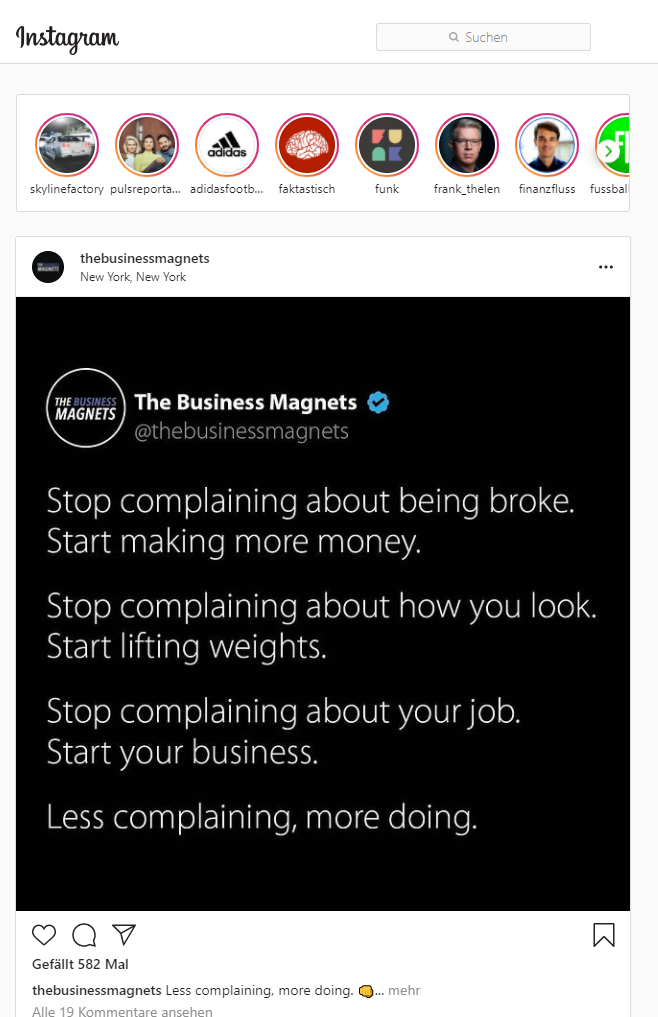 Newsfeed - mobile Ansicht
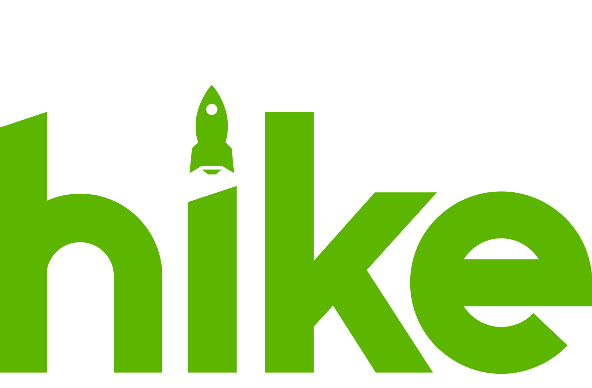 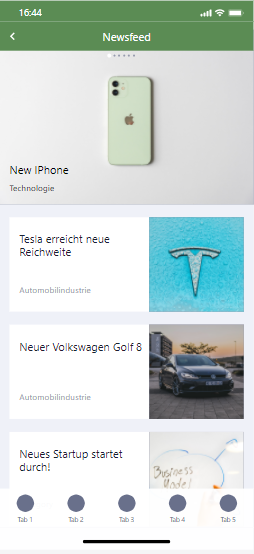 Innovation ToolBox
Newsfeed - mobile Ansicht
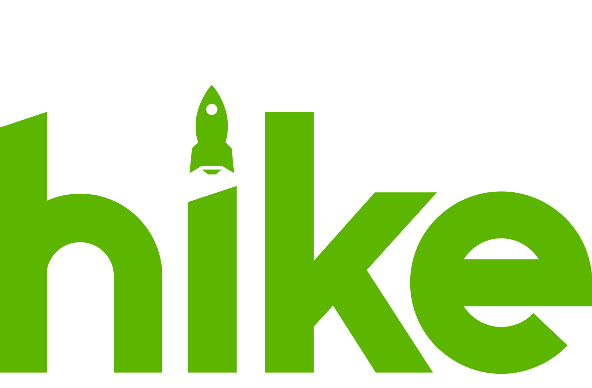 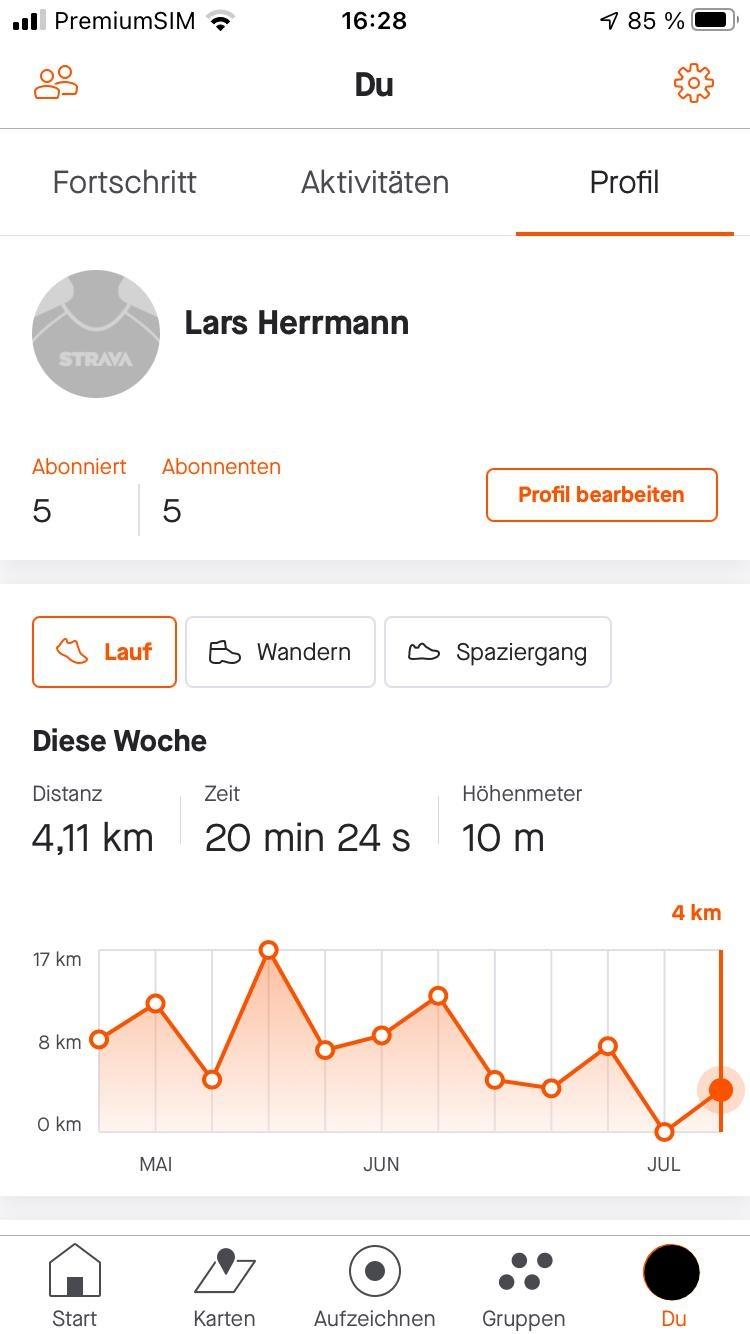 Innovation ToolBox
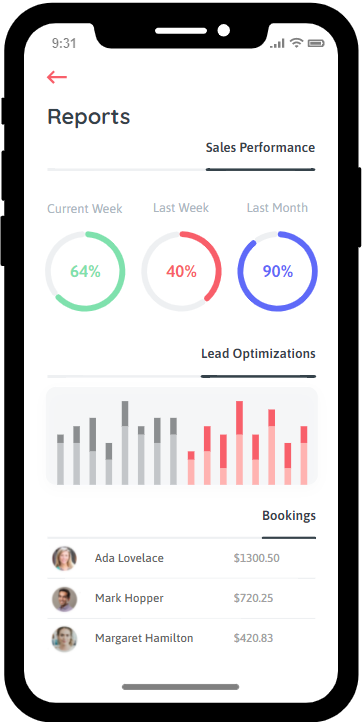 Reports - mobile Ansicht
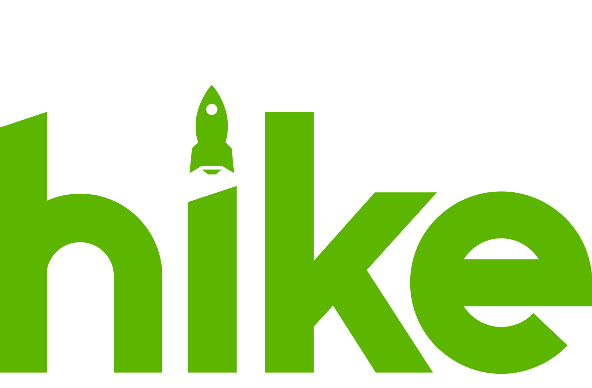 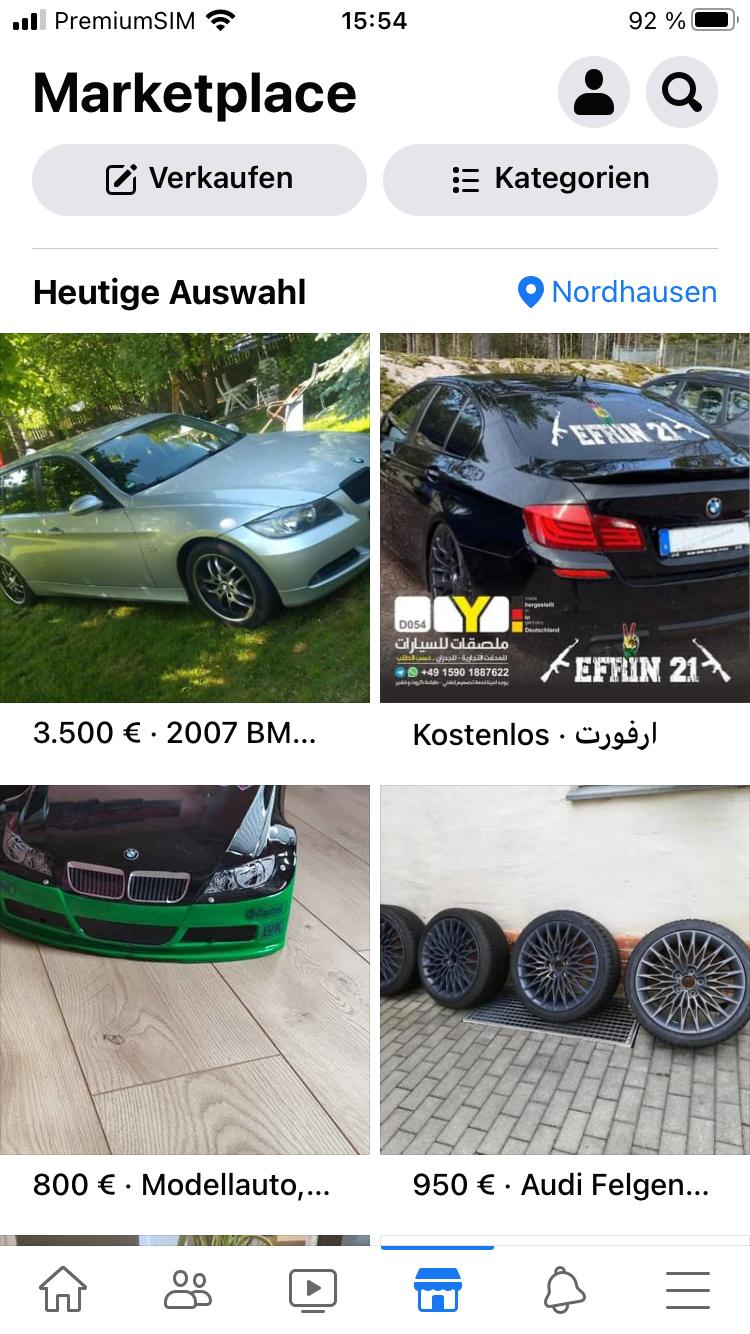 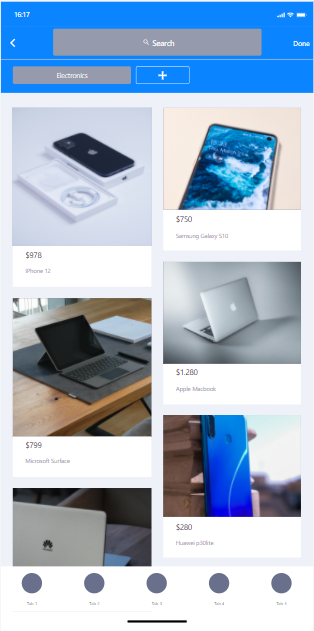 Innovation ToolBox
Produktlisting - mobile Ansicht
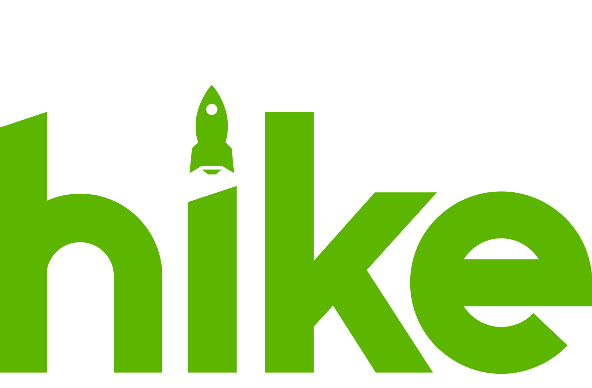 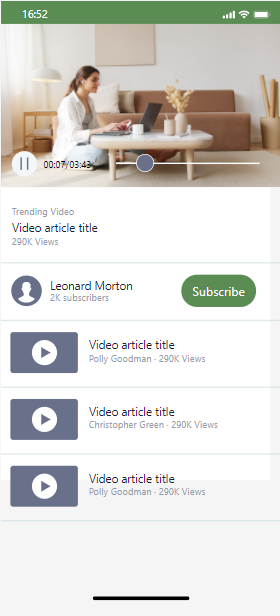 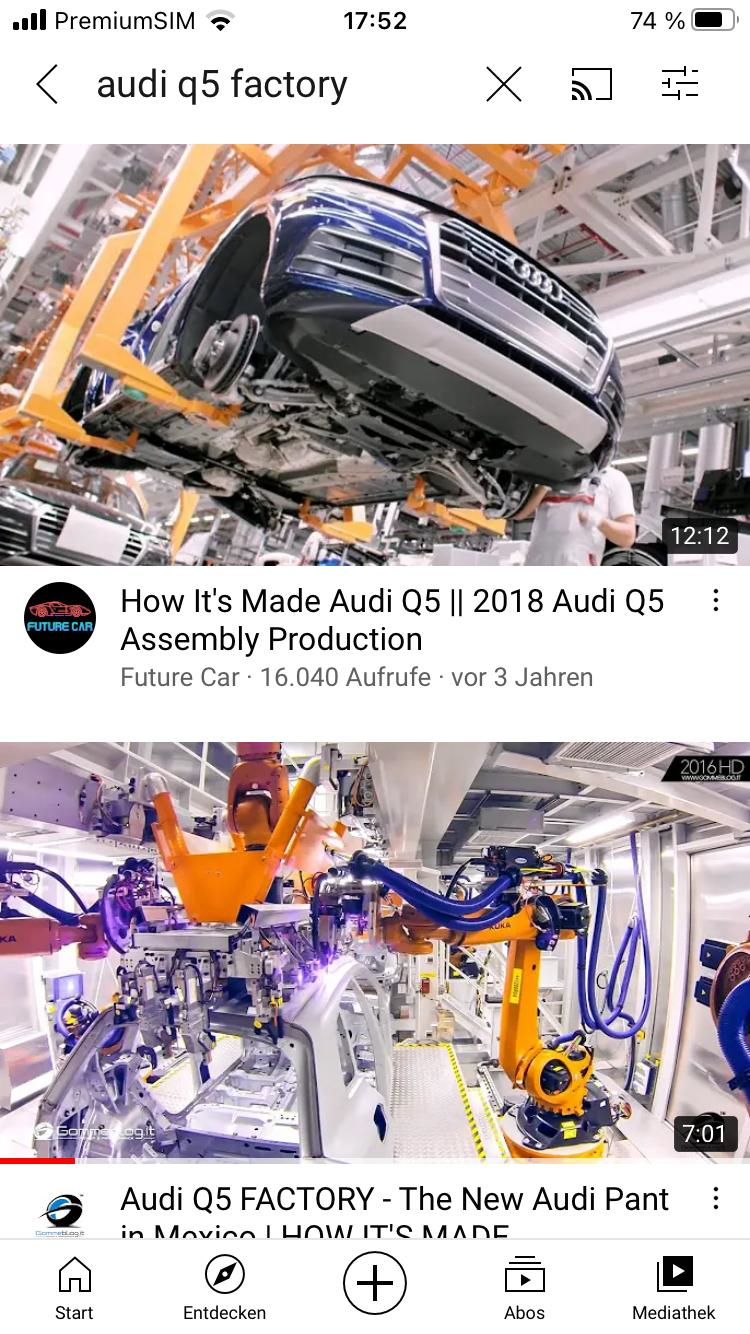 Innovation ToolBox
Videolisting - mobile Ansicht
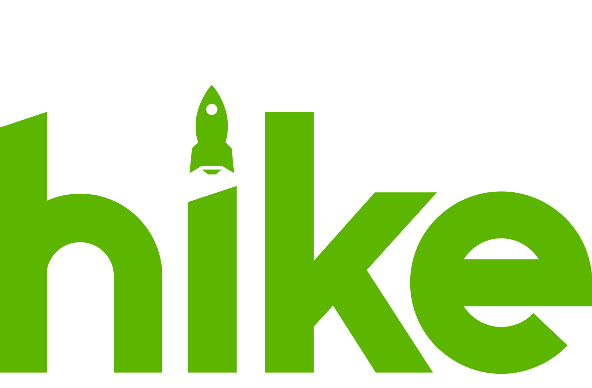 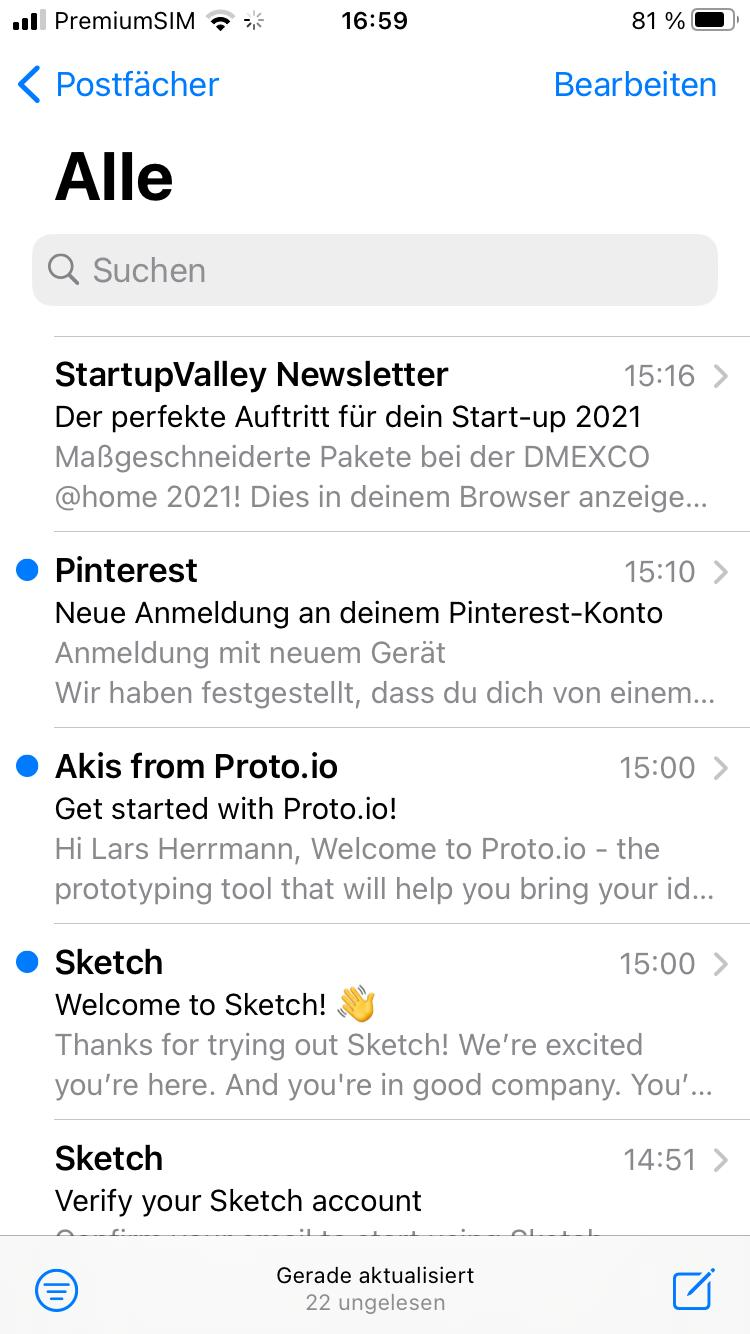 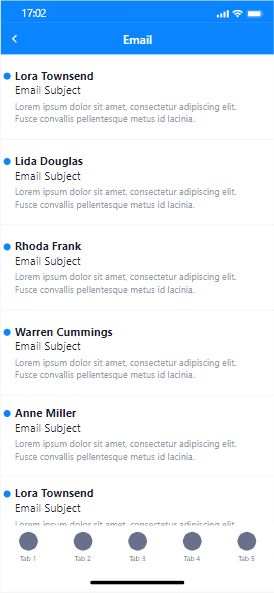 Innovation ToolBox
E-Mail-listing - mobile Ansicht